Pontificia Universidad Católica de Puerto Rico
Recinto de Arecibo
Colegio de Educación
Juguemos con los números
Por: Ilsa E. Lebrón
Tabla de contenido
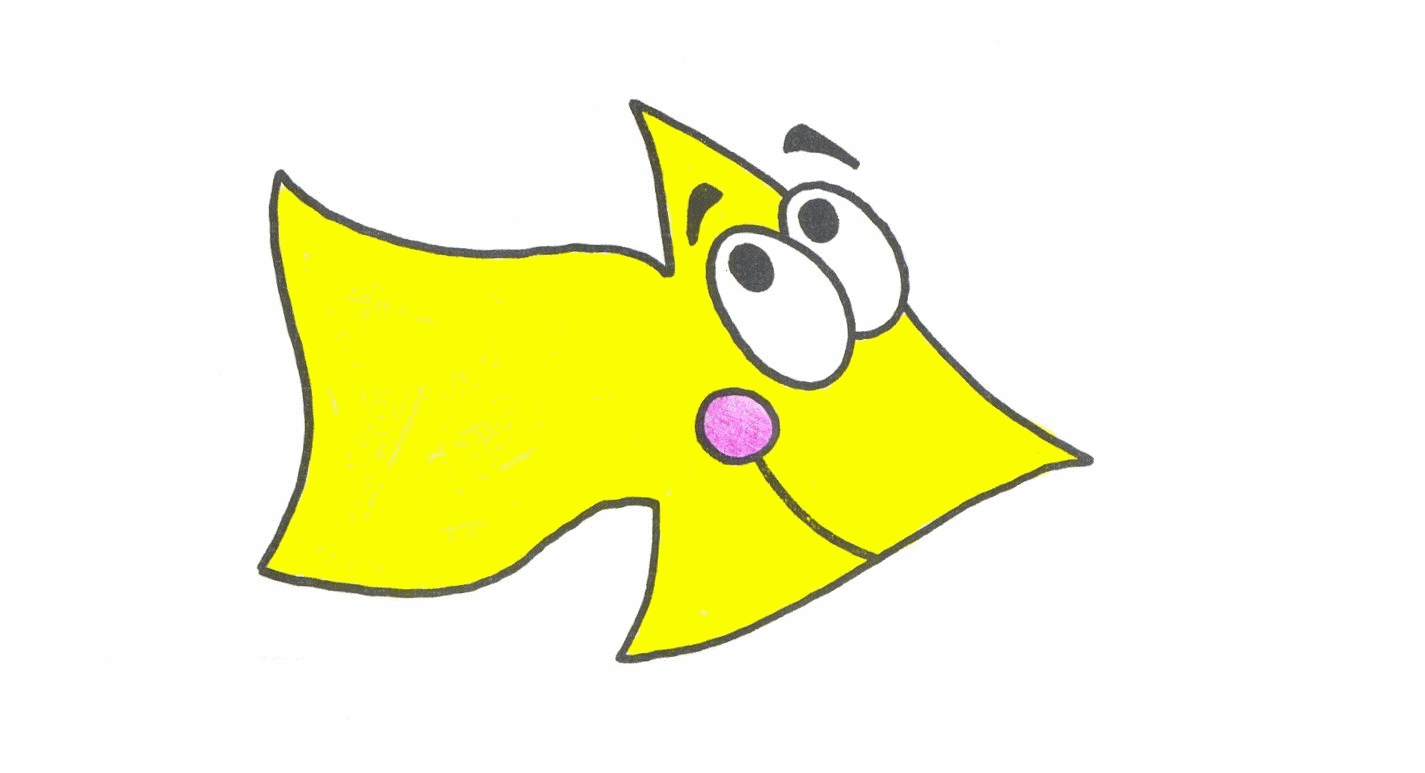 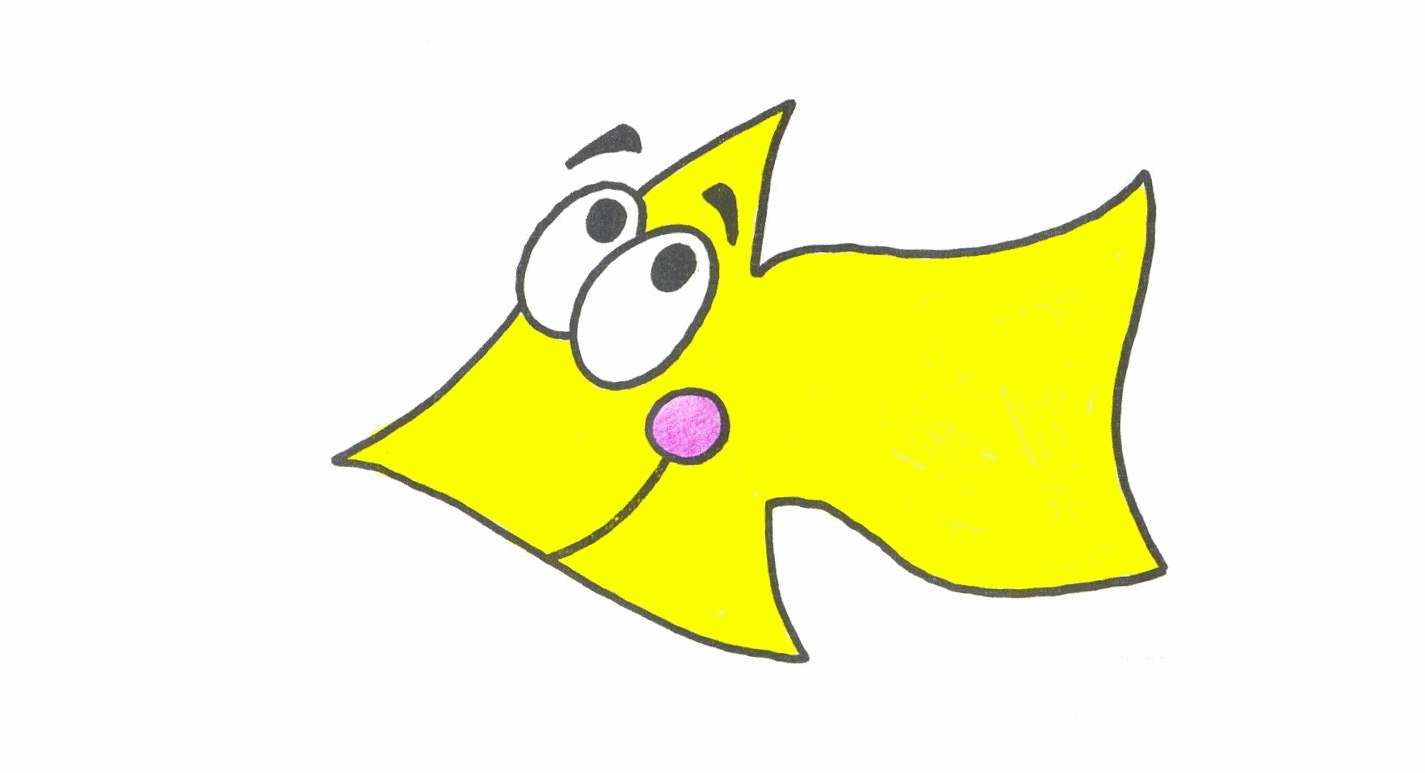 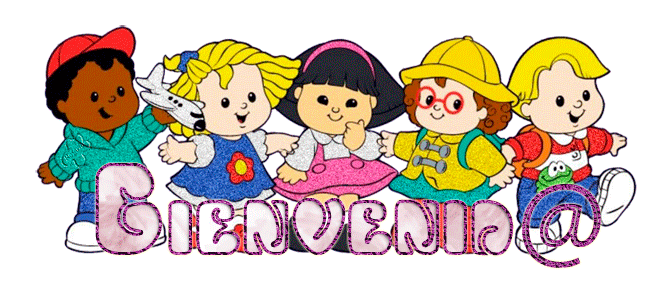 Hola te doy la bienvenida a este modulo de enseñanza sobre el valor posicional de los números en otras palabras te estaré presentando la unidad, decena centena y millar, espero que te ayude a entender mejor dicho material.
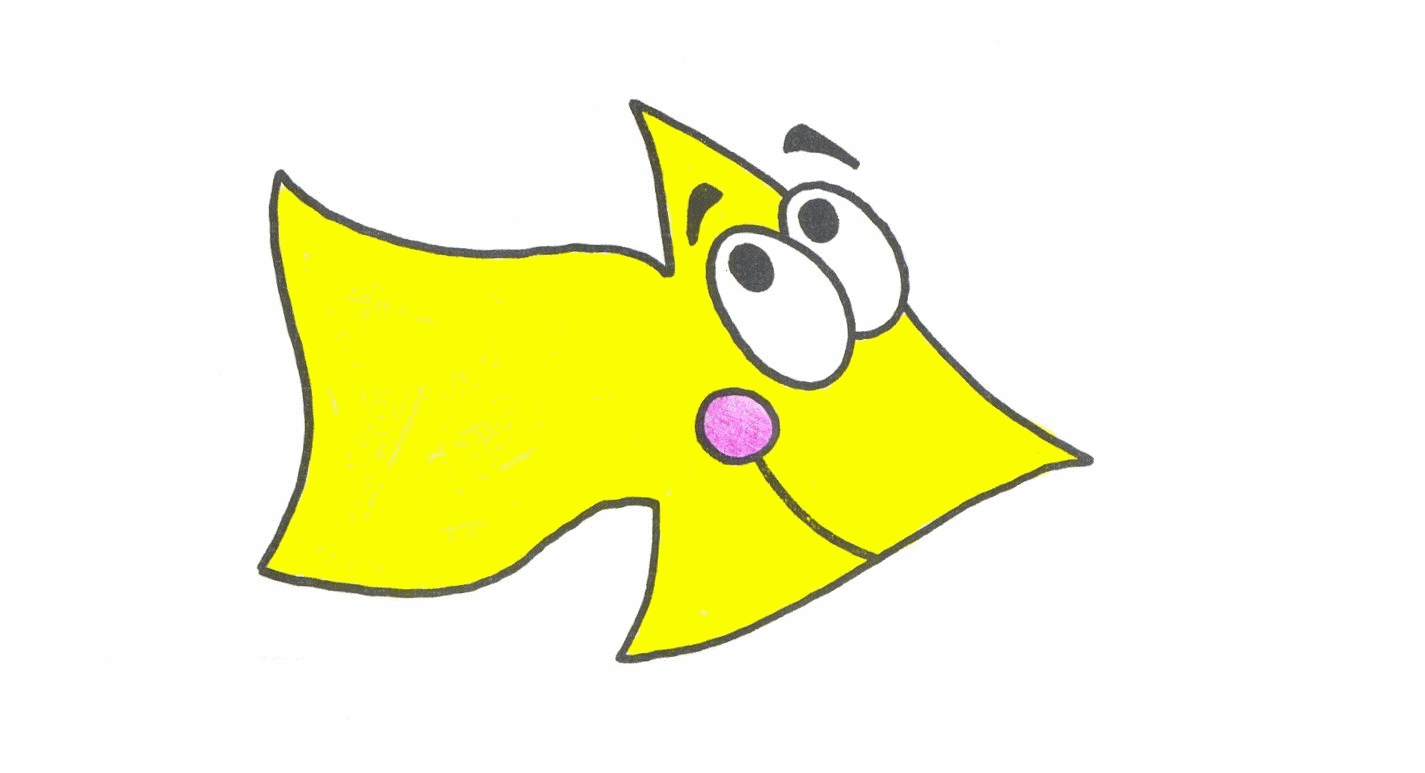 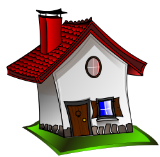 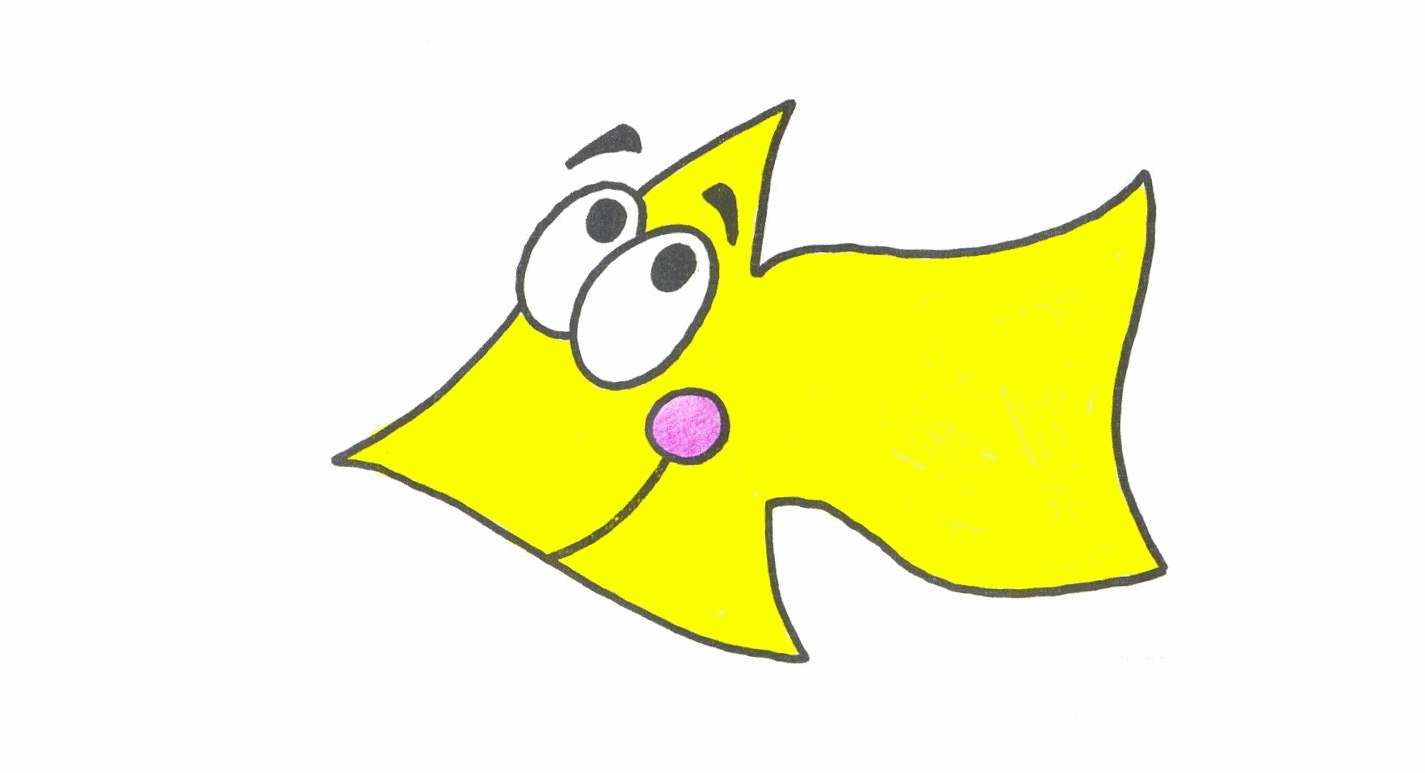 Justificación
Todo número tiene dos valores:
	Valor por sí mismo: Que es siempre el mismo valor esté donde esté colocada cada cifra. 

	Valor de posición: Que es el valor que tiene cada cifra de acuerdo al lugar que ocupa en la cantidad.

Es por esto que es importante reconocer; la unidad (U), decena (D), centena (C) y unidad de mil (U.M.)
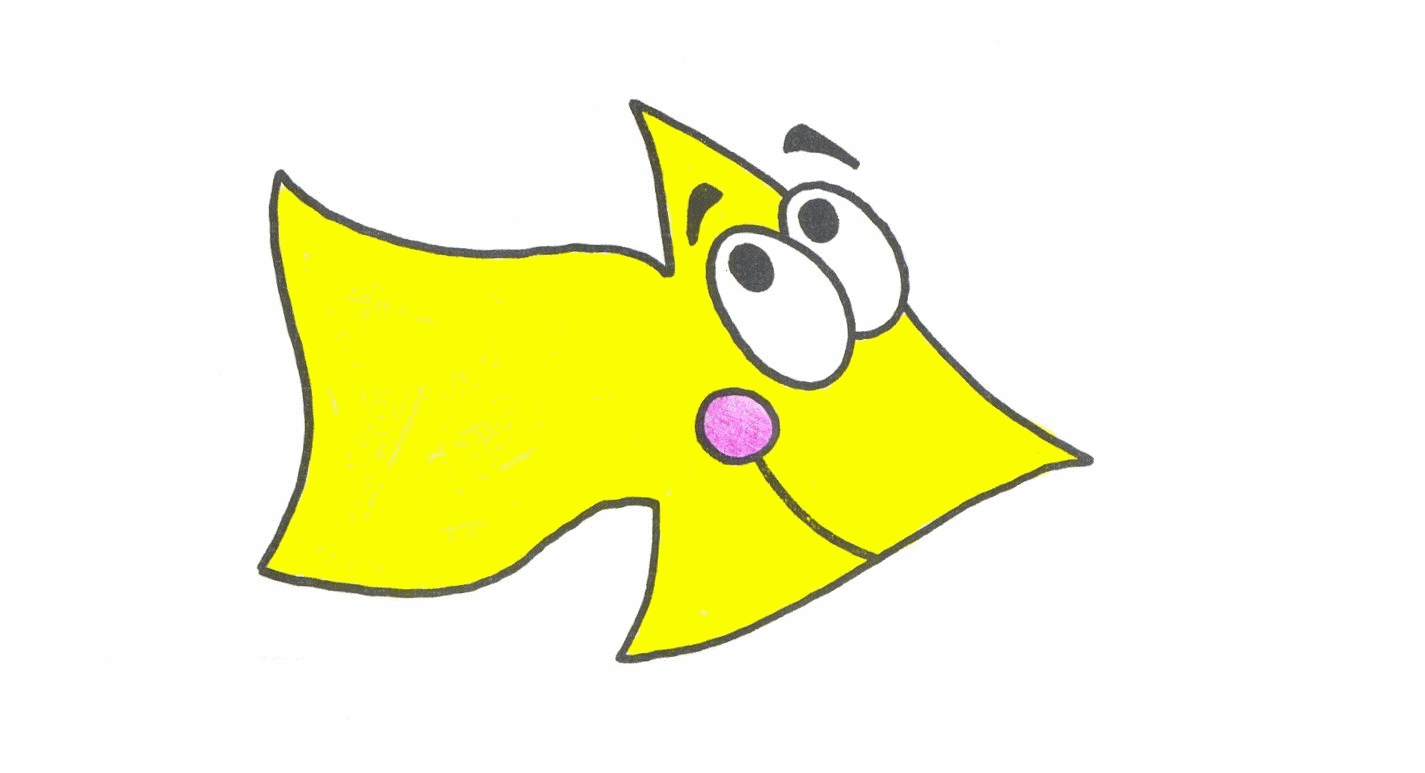 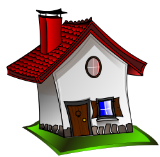 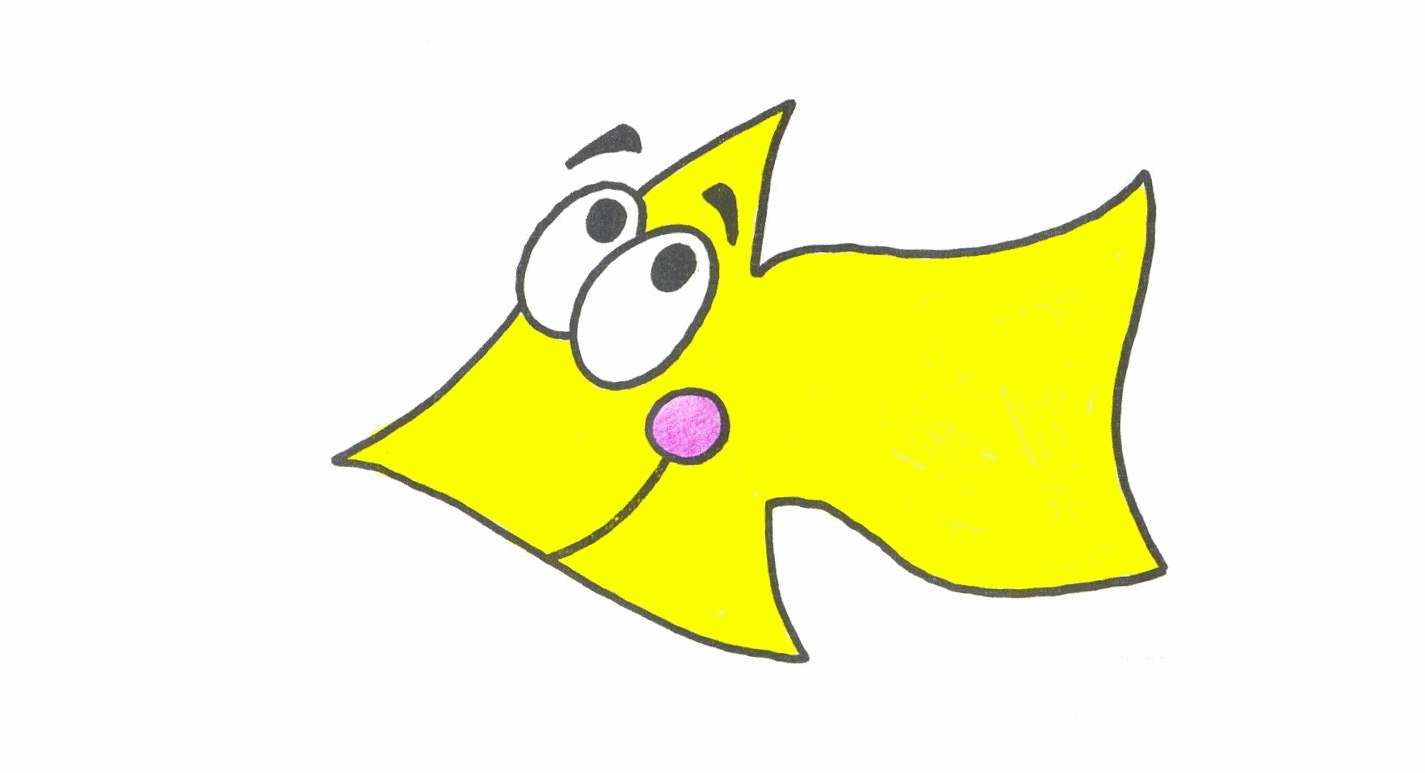 Objetivo general
Reconocer la relación entre los números cardinales hasta cuatro dígitos, las cantidades que estos representan y el valor posicional de sus dígitos.
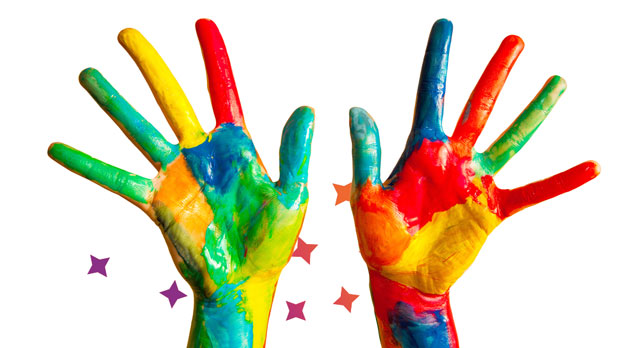 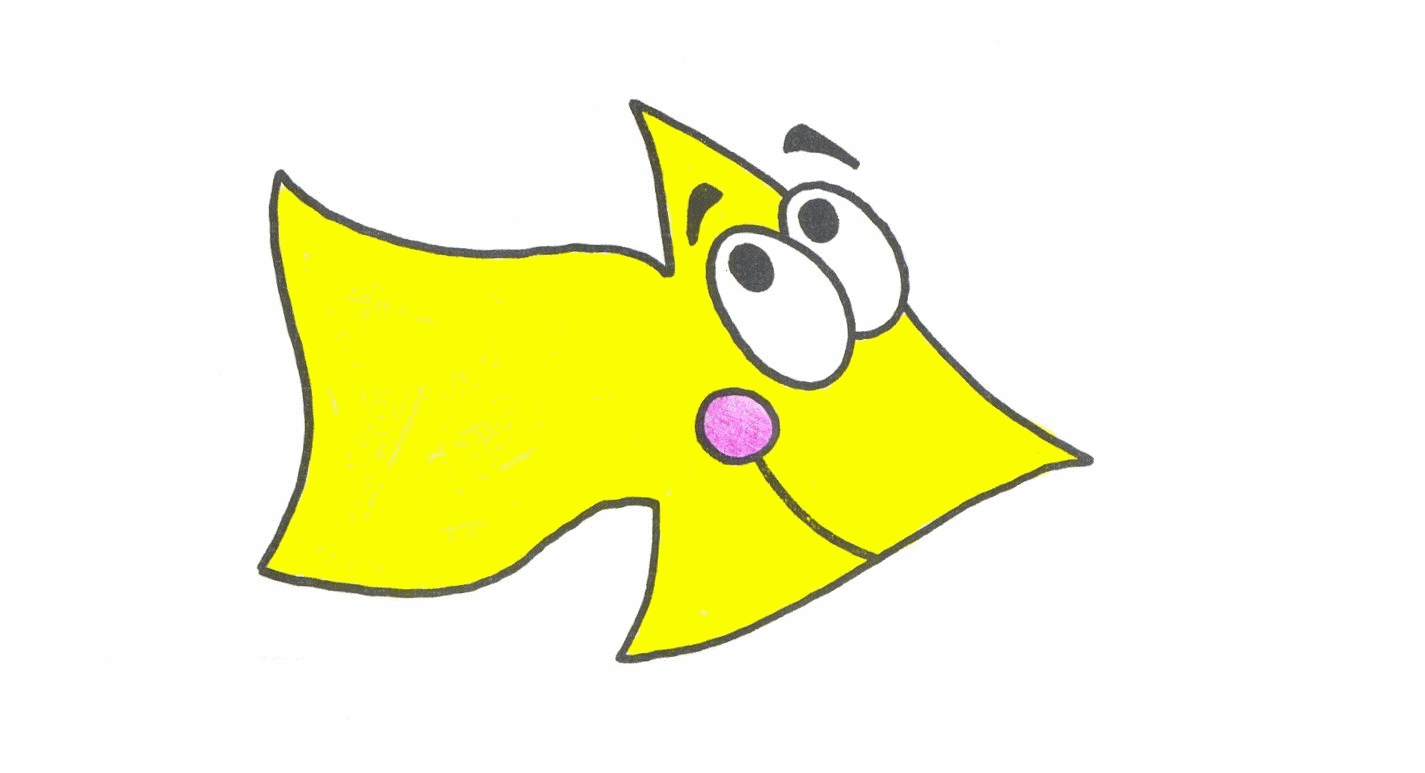 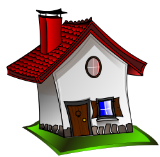 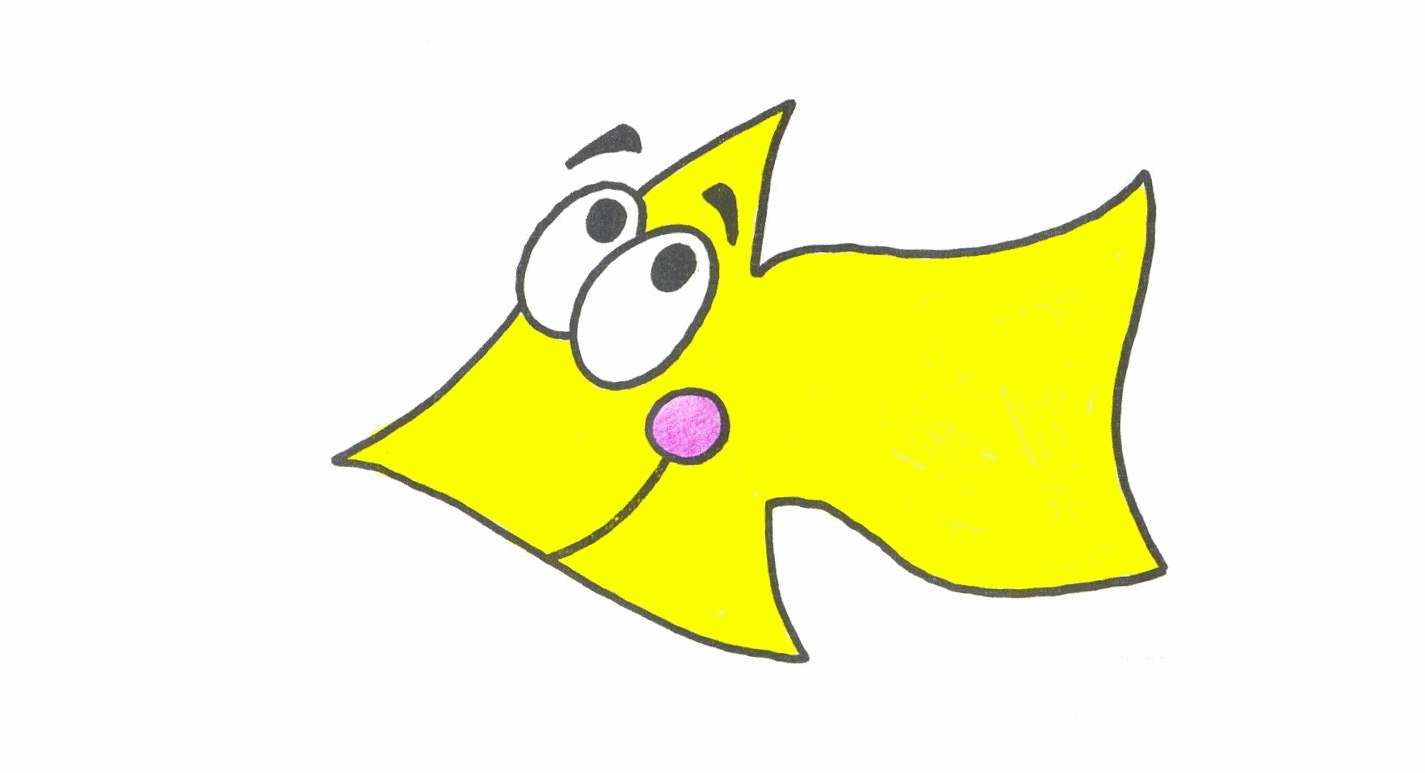 Objetivos específicos
Esta lección presenta los conceptos y destrezas básicas que te permitirán:
Reconocer la relación entre los números cardinales hasta cuatro dígitos, las cantidades que estos representan y el valor posicional de sus dígitos.

Aplicar el valor posicional de un número cardinal hasta cuatro dígitos para representar unidades de millar, centenas, decenas y unidades.

Identificar y representar el número cardinal de cuatro dígitos, basado en el significado de las unidades de millar, centenas, decenas y unidades.
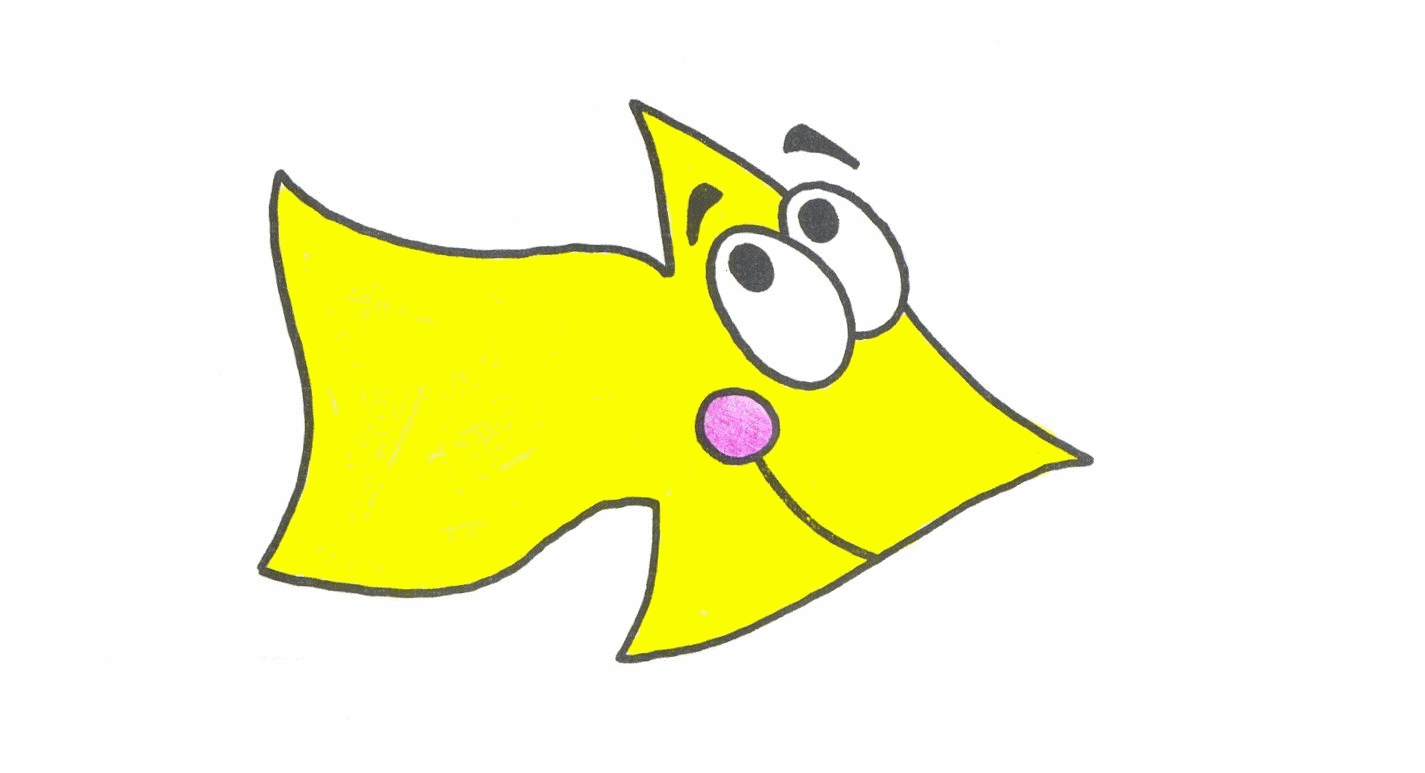 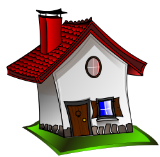 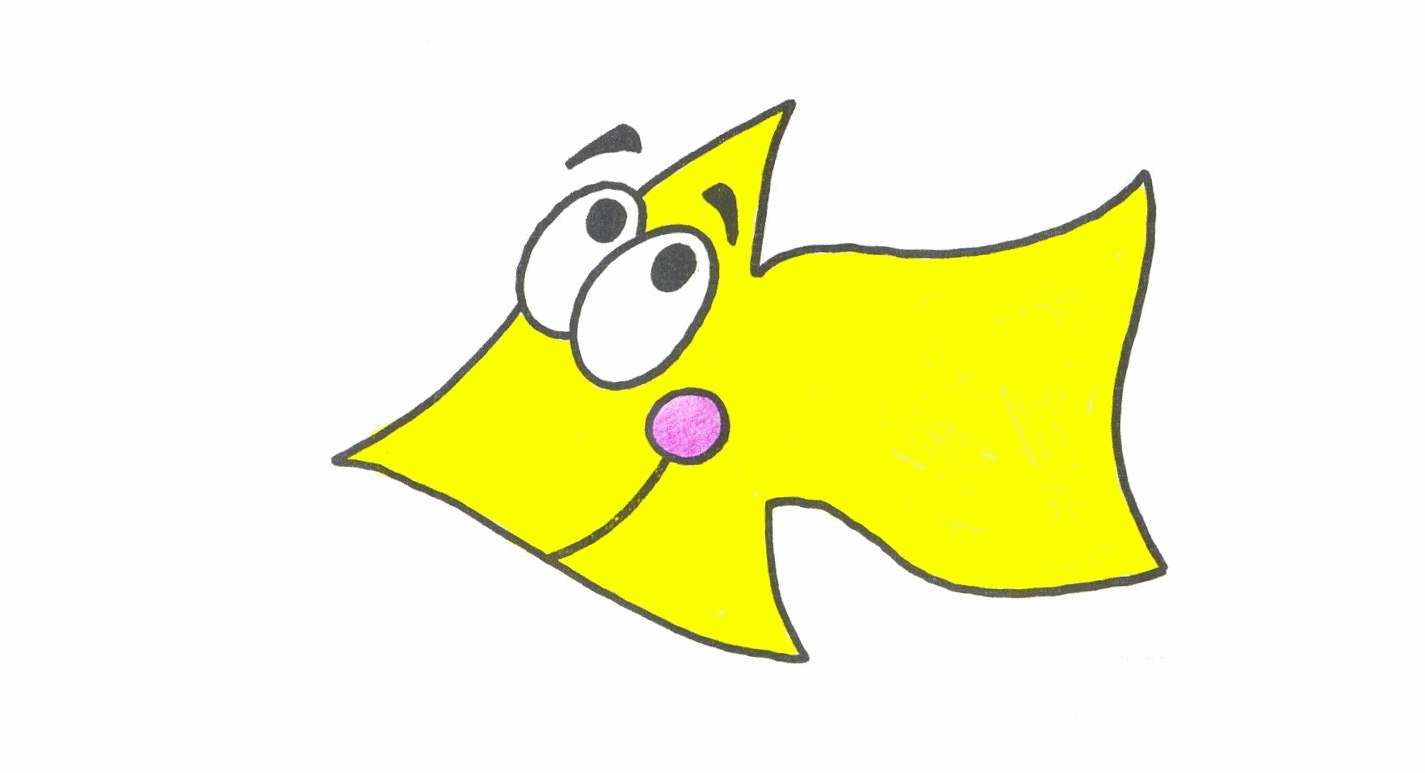 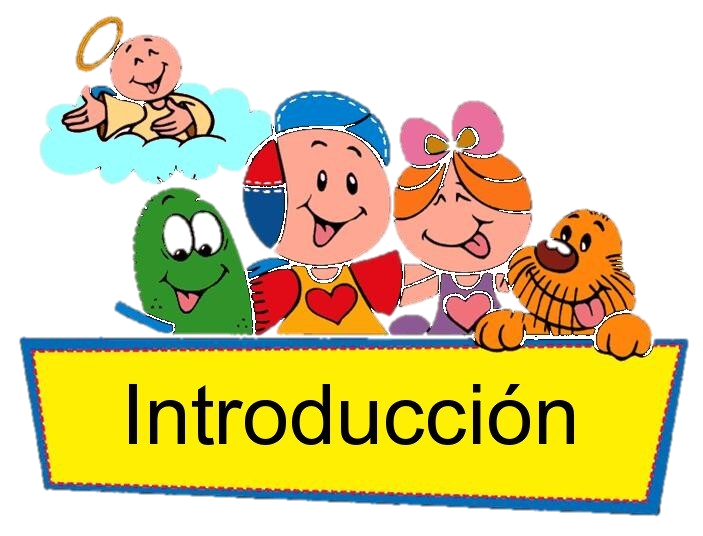 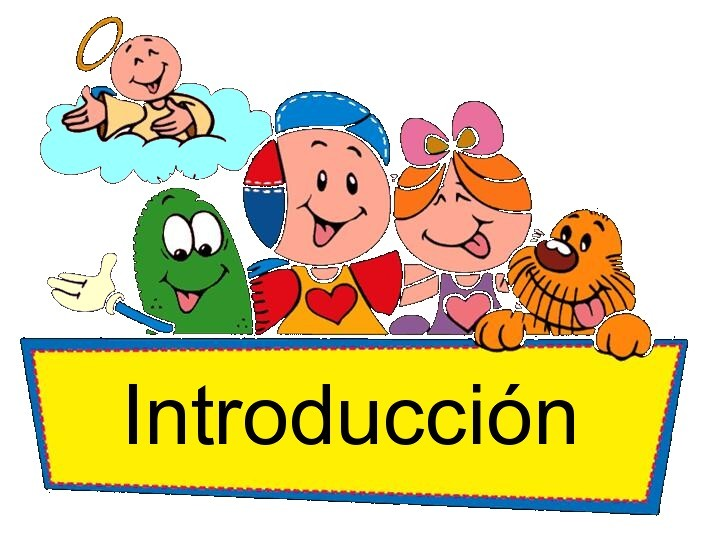 Para comenzar, es necesario que entendamos estos conceptos, ¿Sabes tú que significan?… Te invito a descubrirlo…
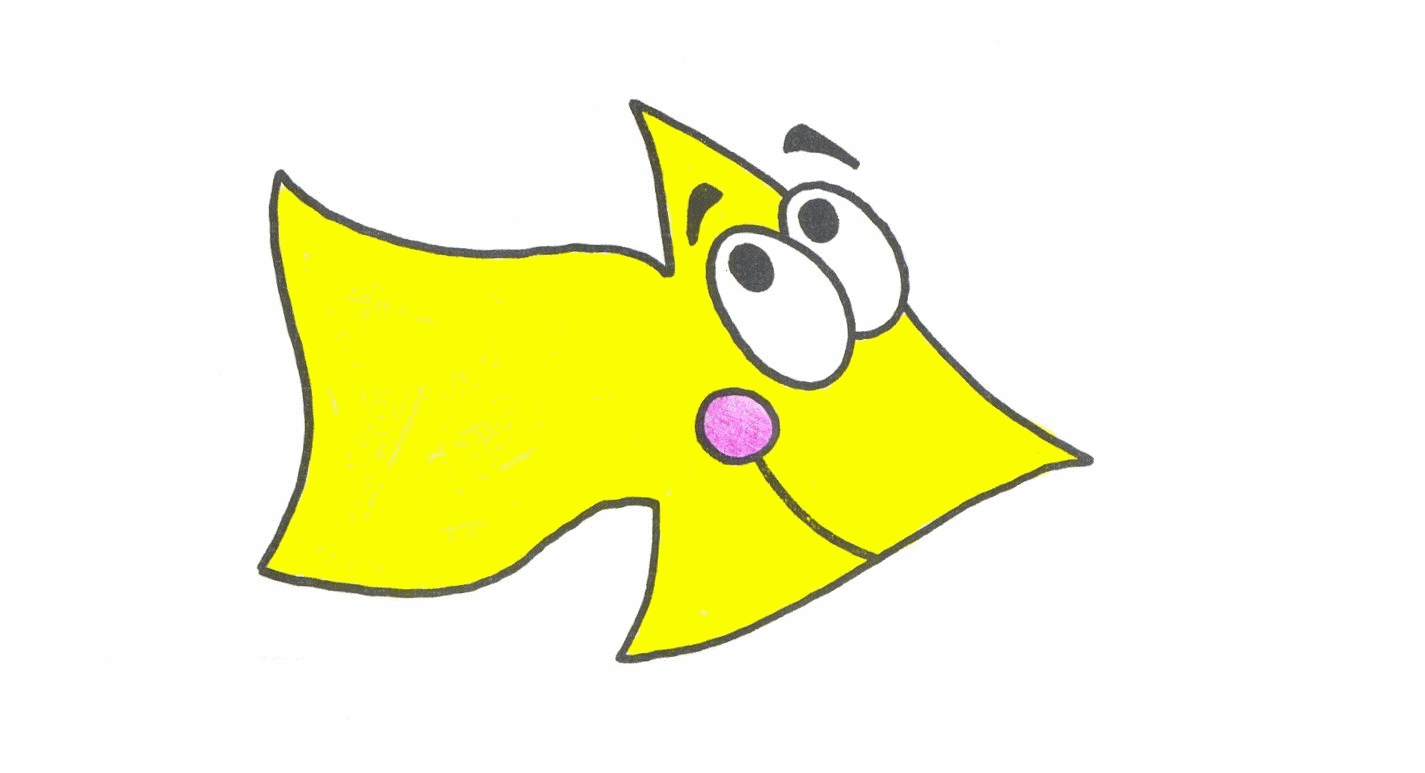 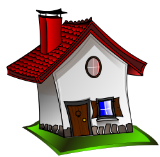 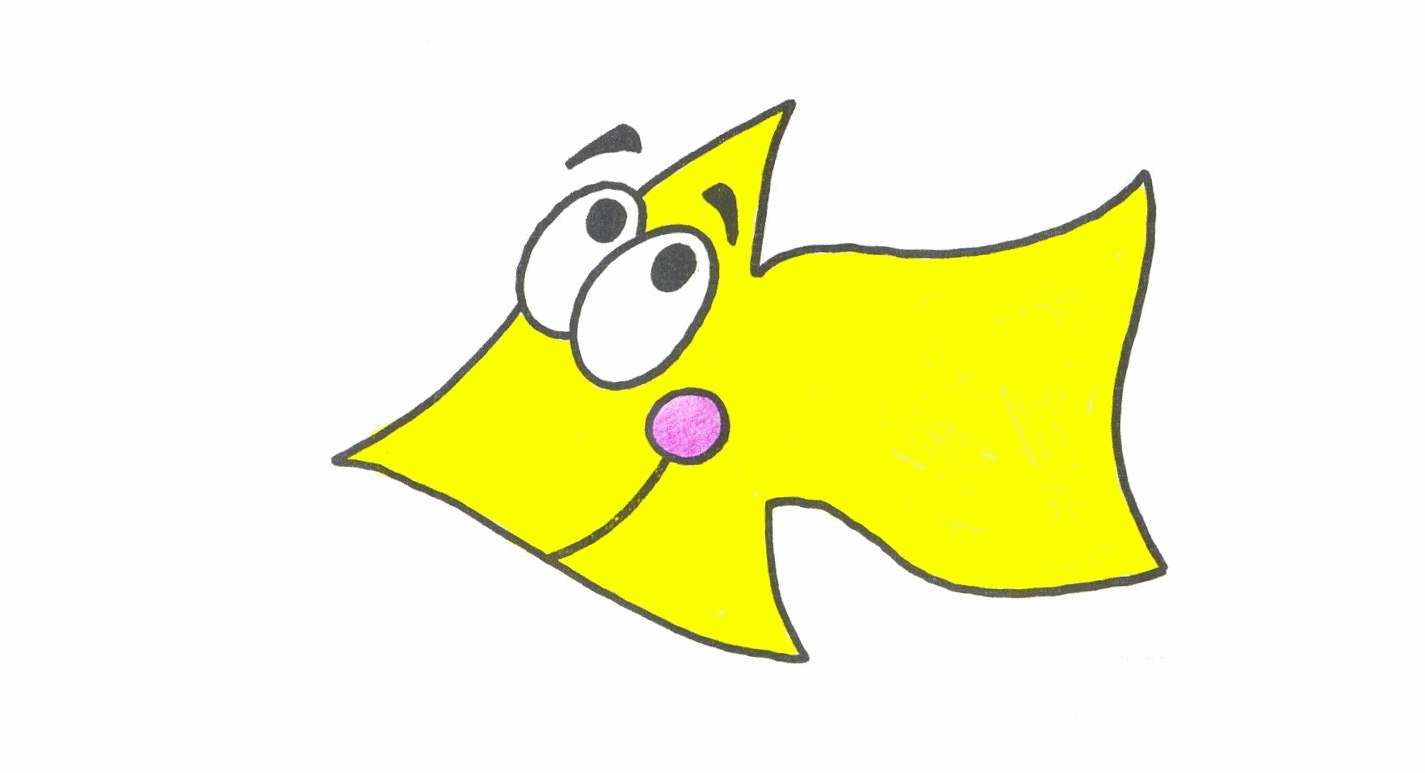 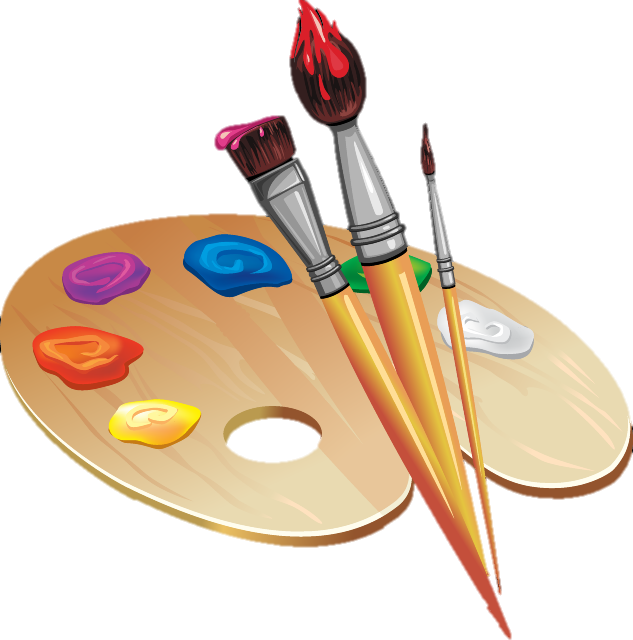 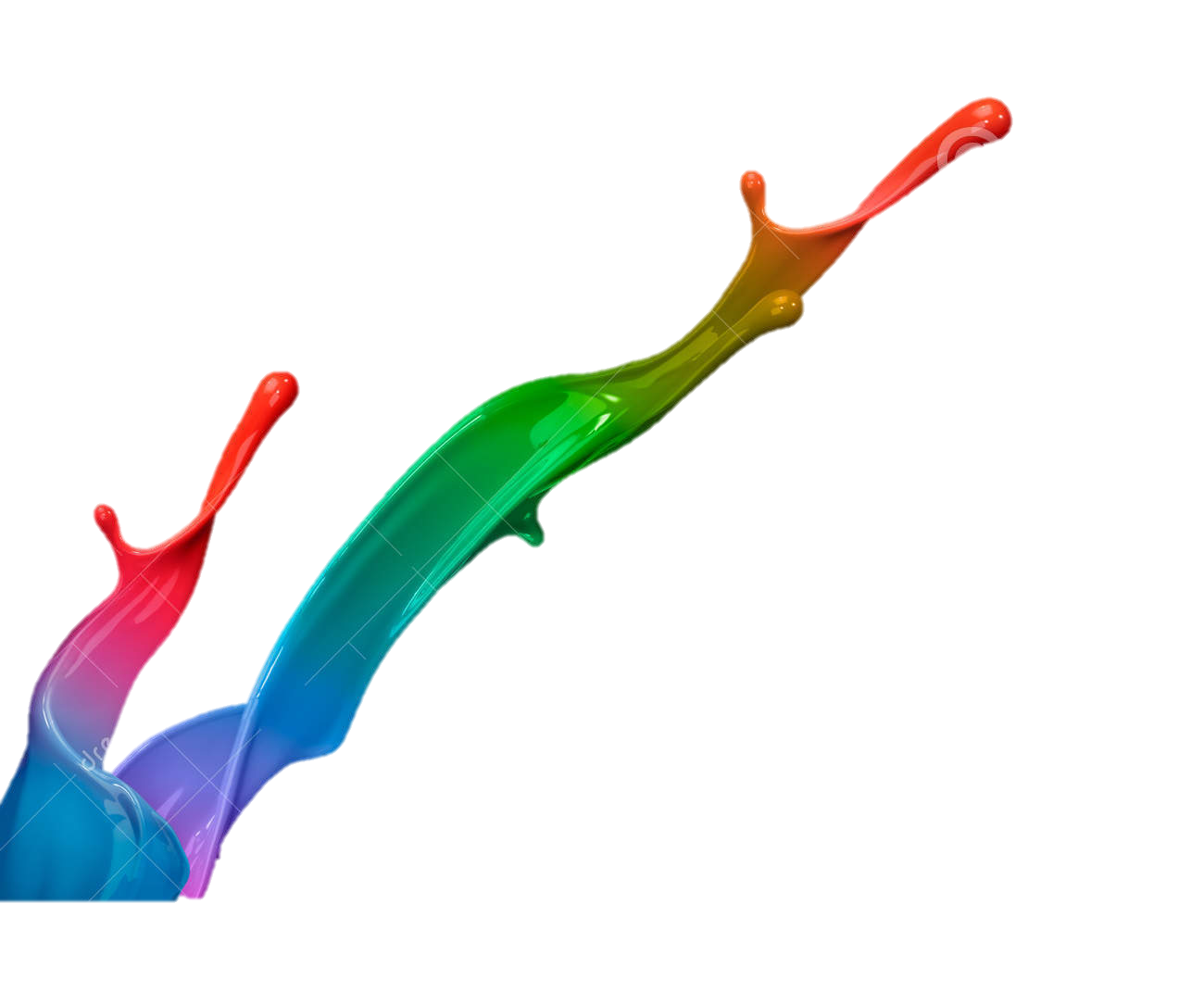 Metodología
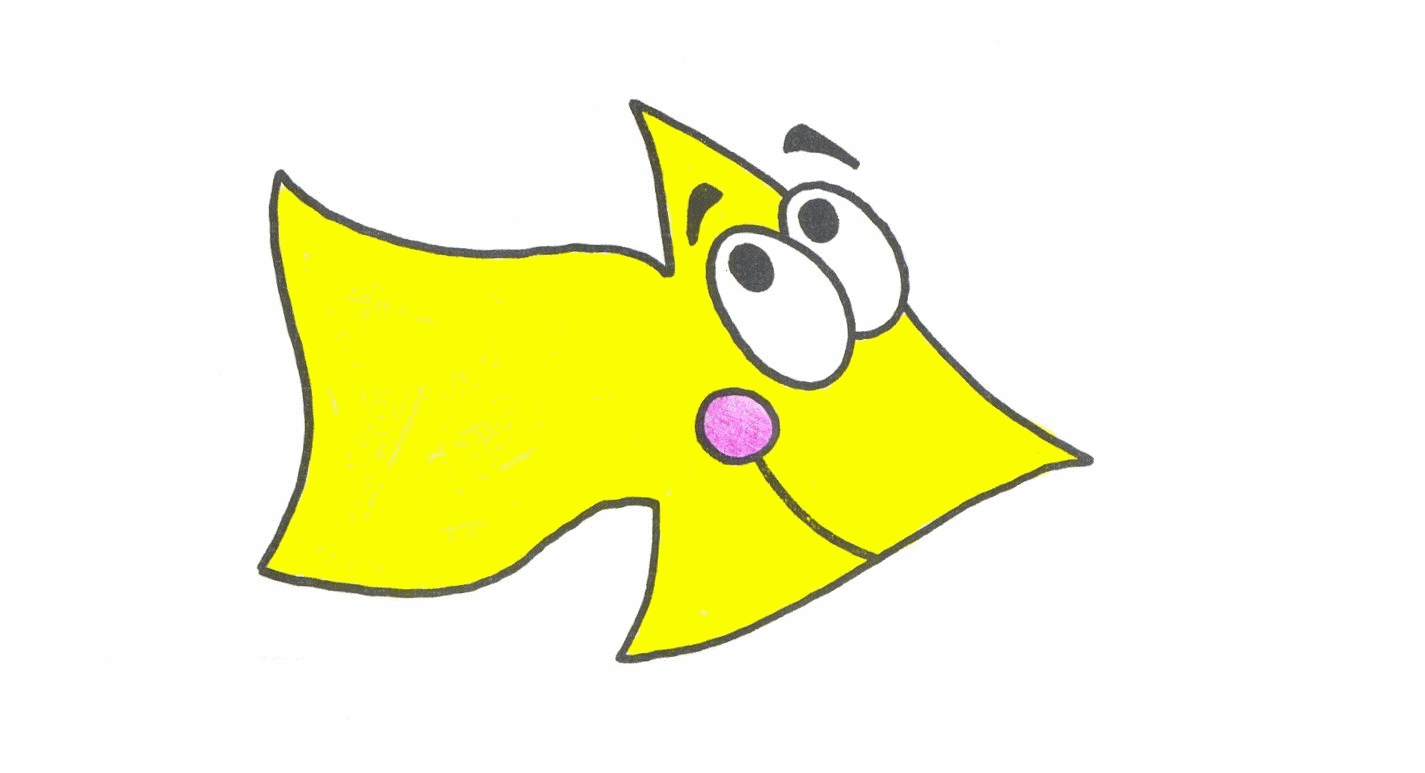 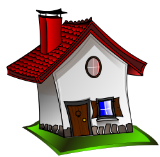 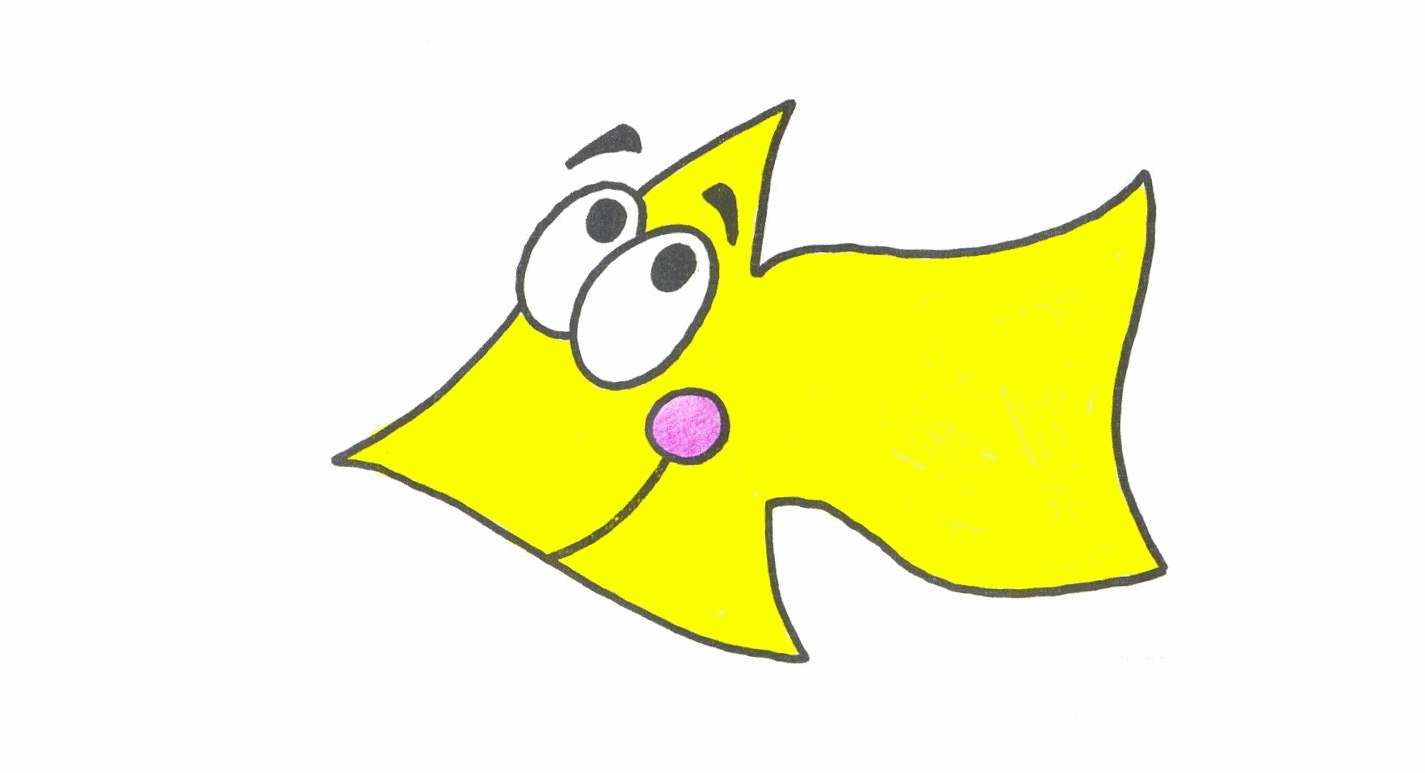 Los números
Los números cardinales y el cero, también llamados dígitos, son los que utilizamos para contar y para realizar operaciones aritméticas (suma, resta, multiplicación, división…) 

Tomaremos como ejemplo los dígitos 1, 2 y 3.

Con ellos se pueden formar varios numerales:
		
		 123, 132, 213, 231, 312 y 321.
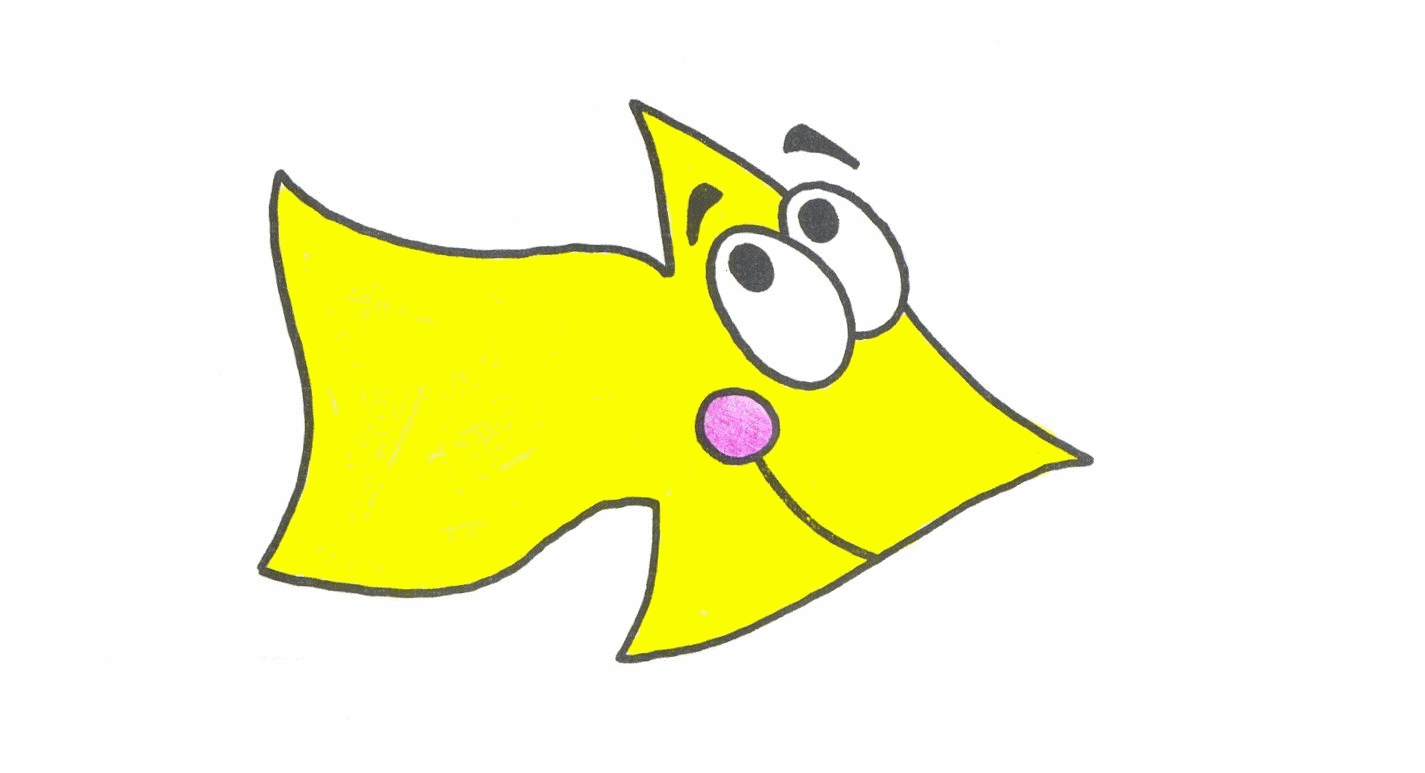 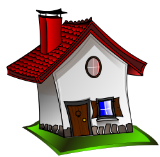 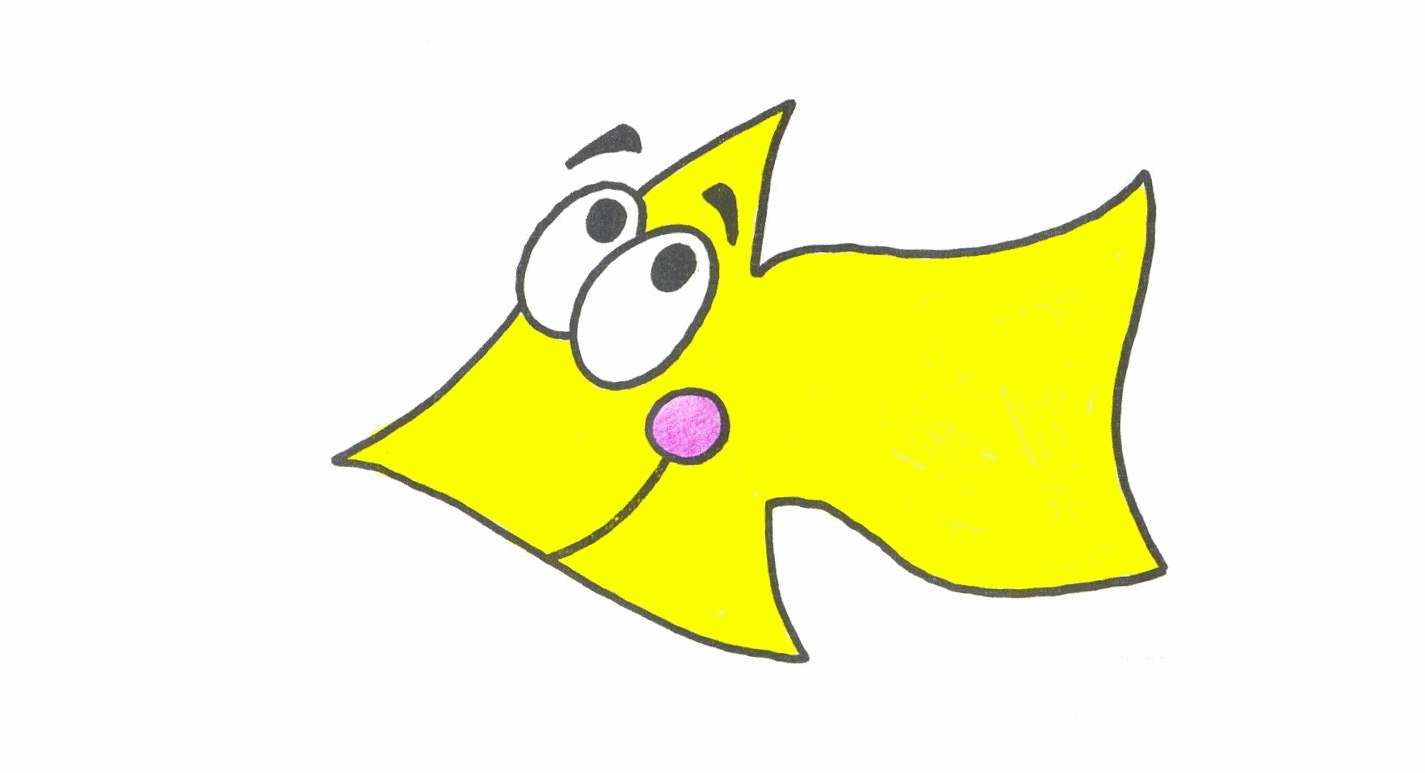 Te habrás podido dar cuenta que utilizamos los mismos dígitos, pero los numerales obtenidos son distintos. Cada dígito tiene su valor de acuerdo al lugar que ocupa en el numeral, por esta razón con 3 dígitos podemos obtener diferentes numerales.
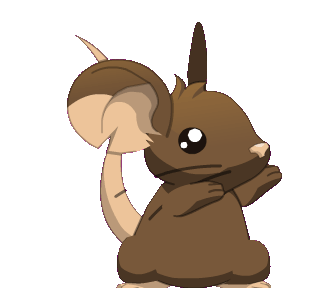 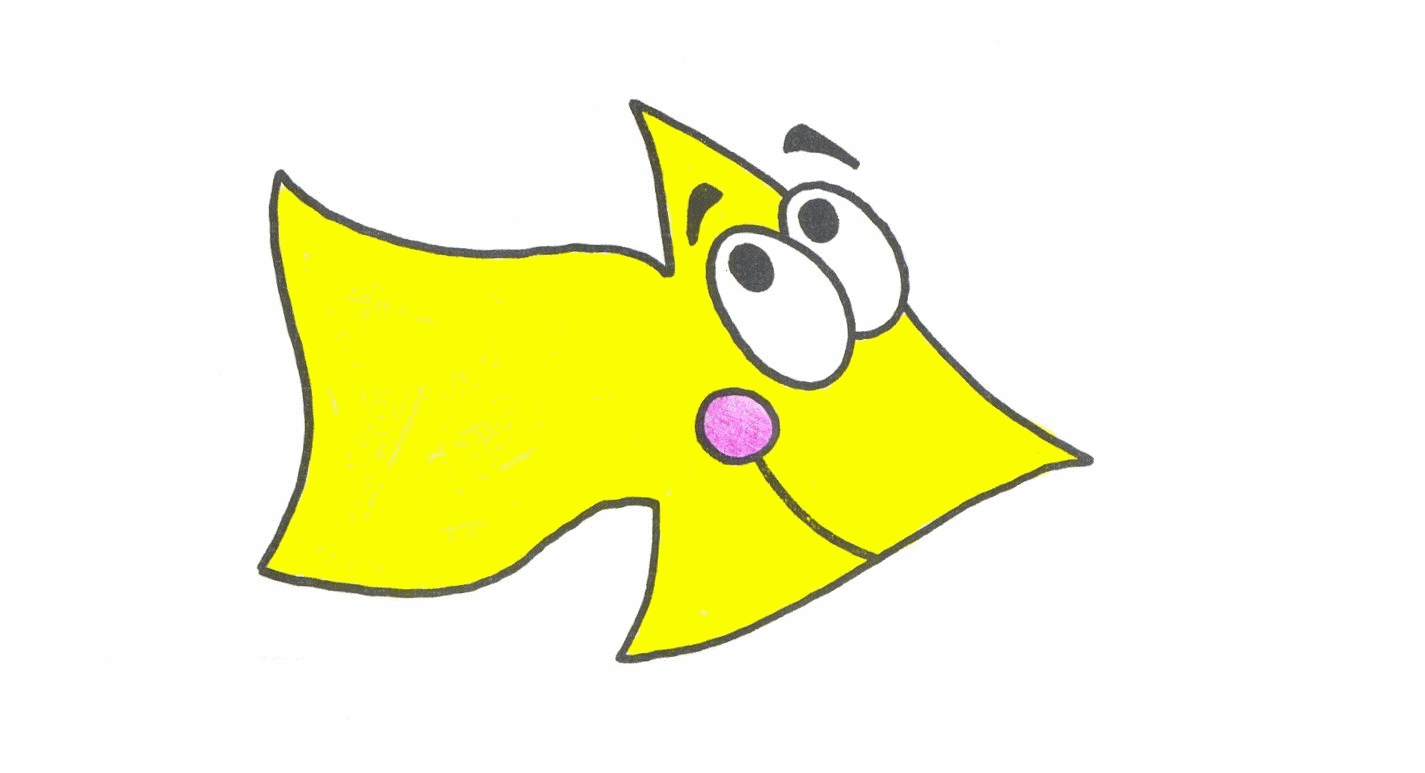 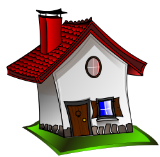 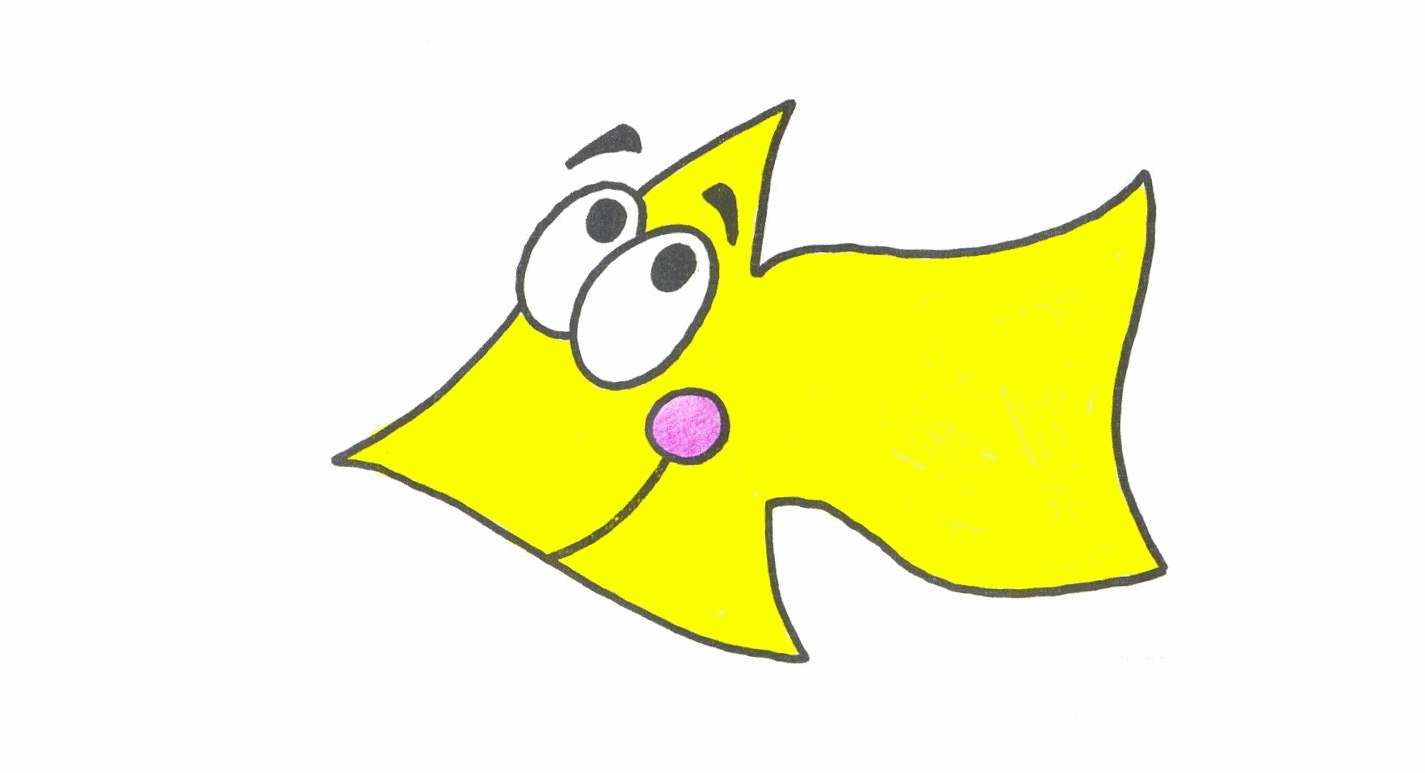 Números cardinales y el cero
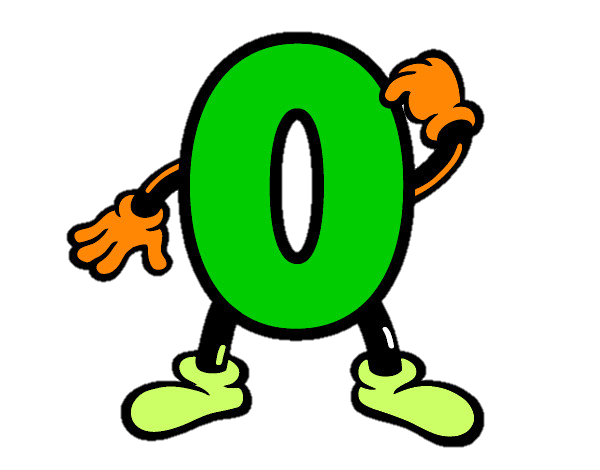 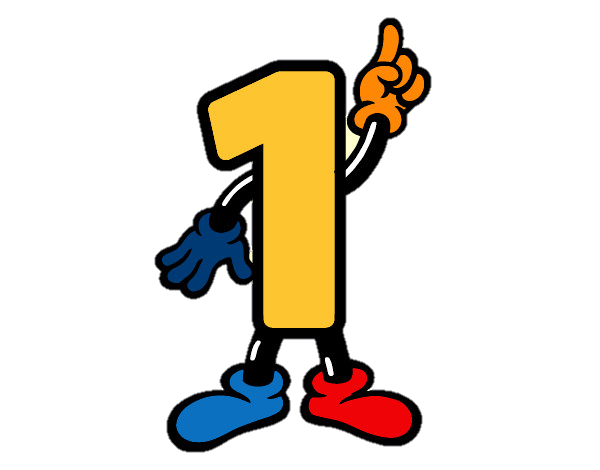 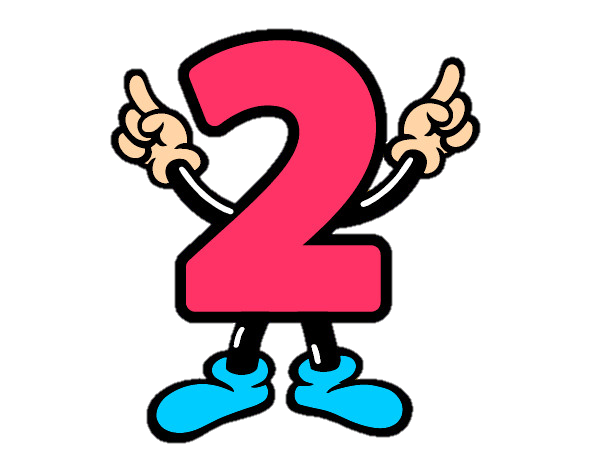 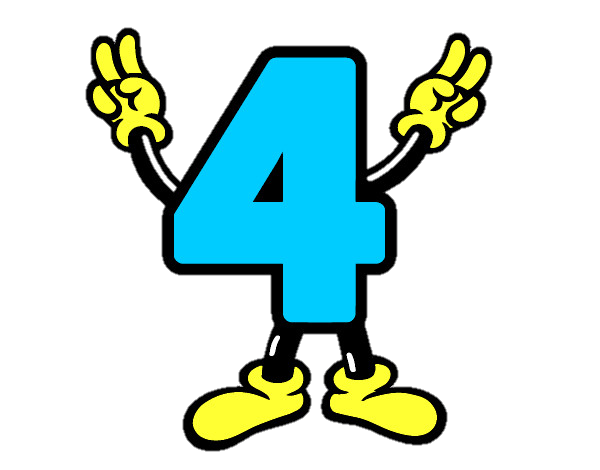 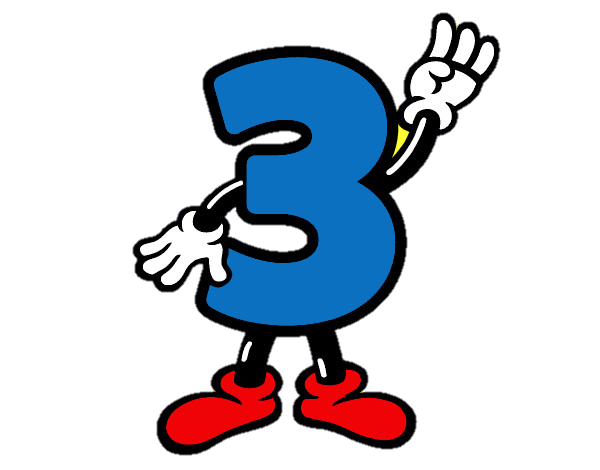 Cero
Dos
Uno
Tres
Cuatro
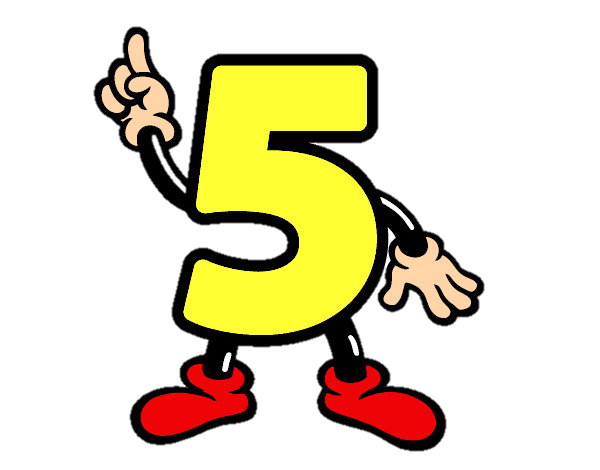 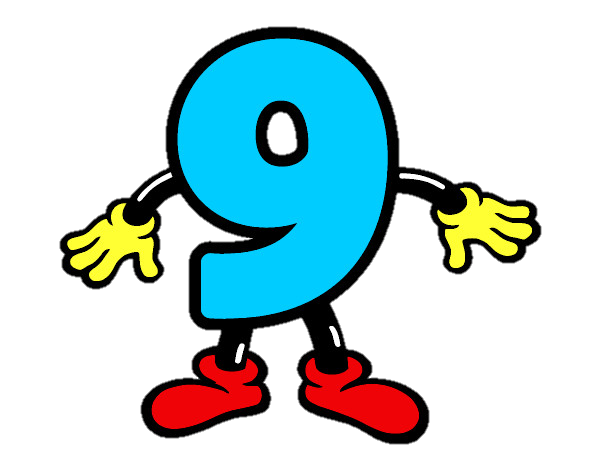 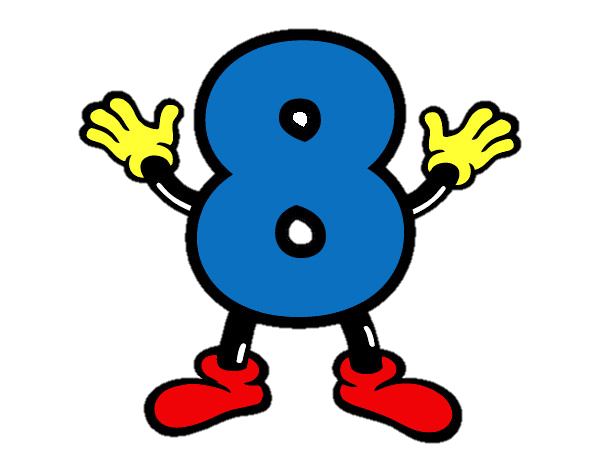 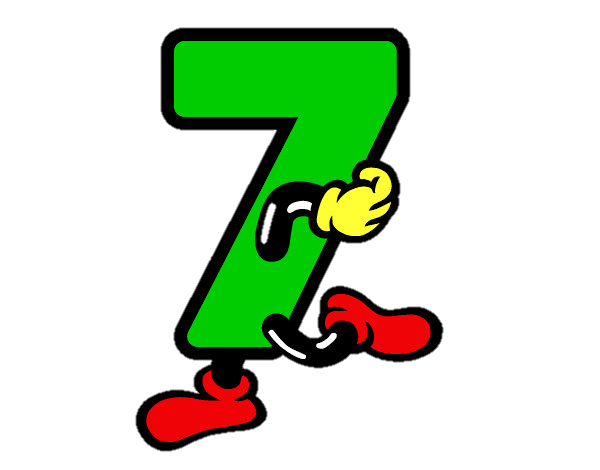 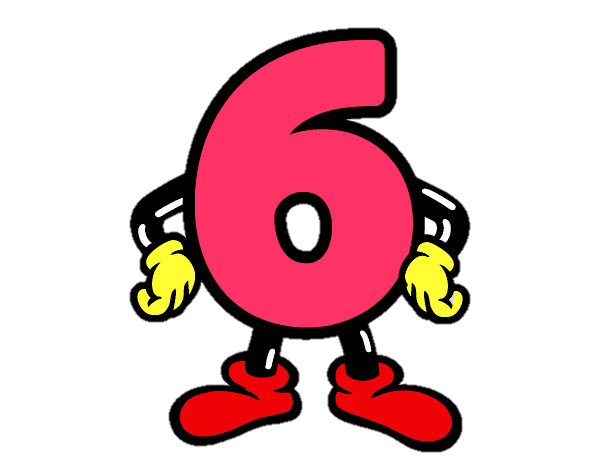 Cinco
Siete
Seis
Nueve
Ocho
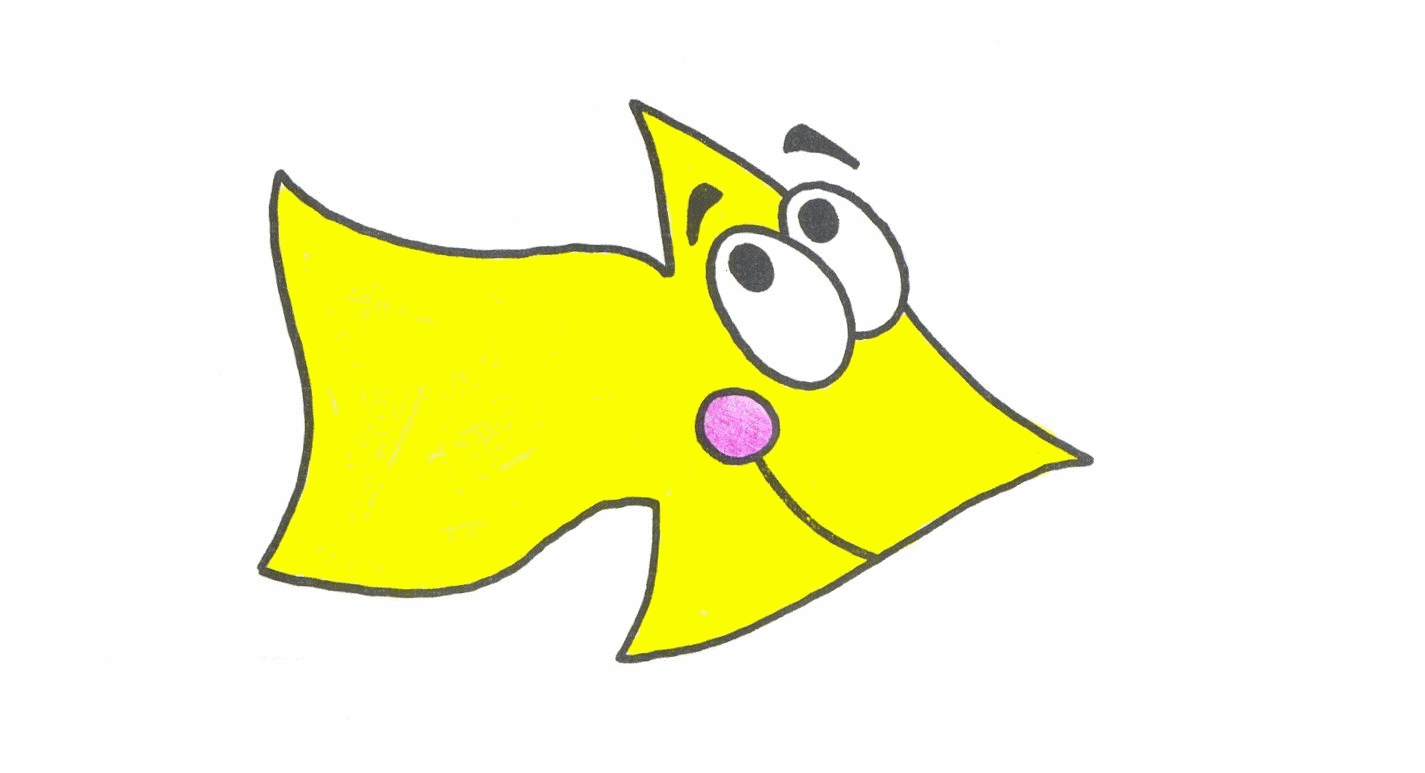 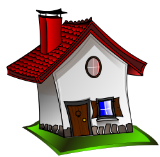 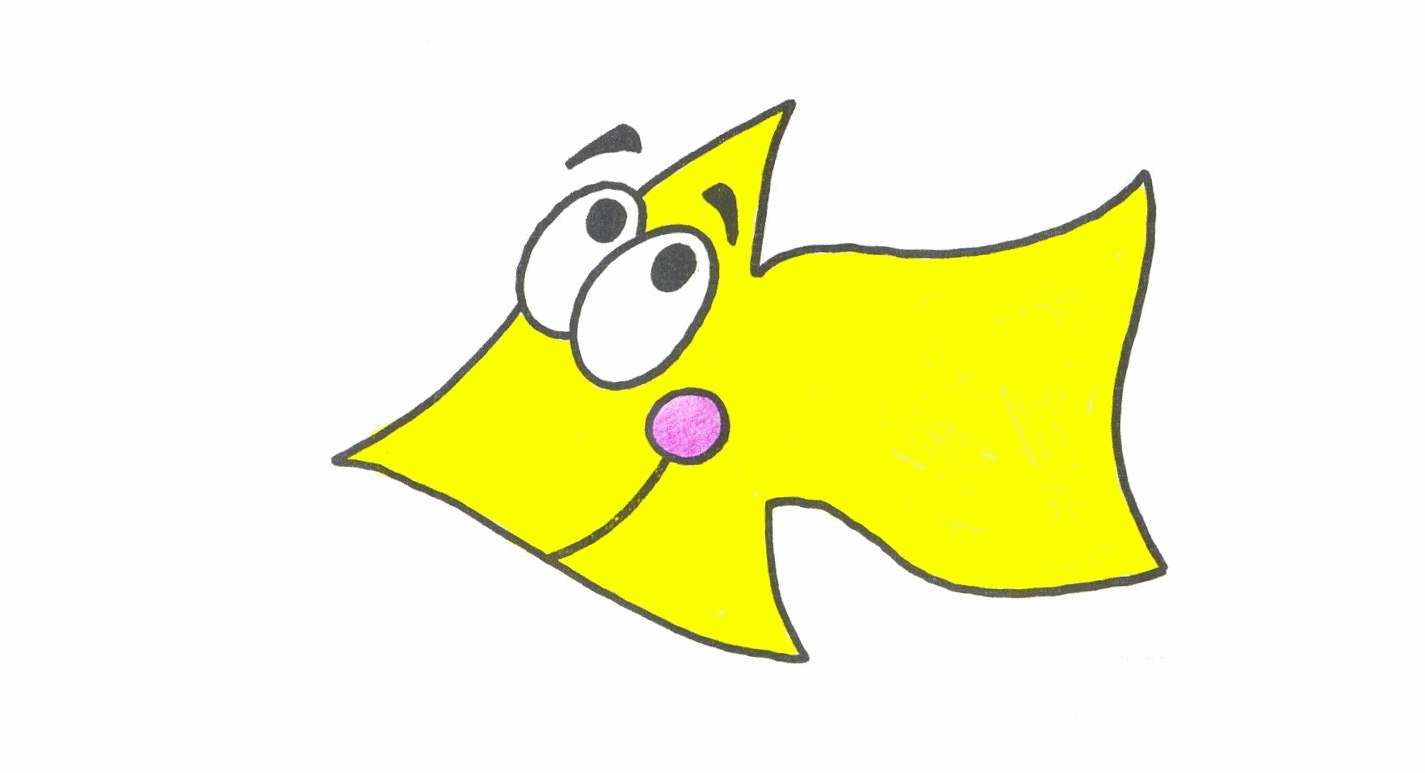 Valor de posición
El valor de posición es el que tiene cada número de acuerdo a donde se encuentre ubicado dentro de la cantidad.

Por ejemplo, ¿cómo colocarías el número 190 dentro de la tabla de posición si cada casilla sólo acepta un número?

Es simple, tenemos  que buscar con cuántas unidades se forma una decena. 
		
			           ¿Lo sabes?
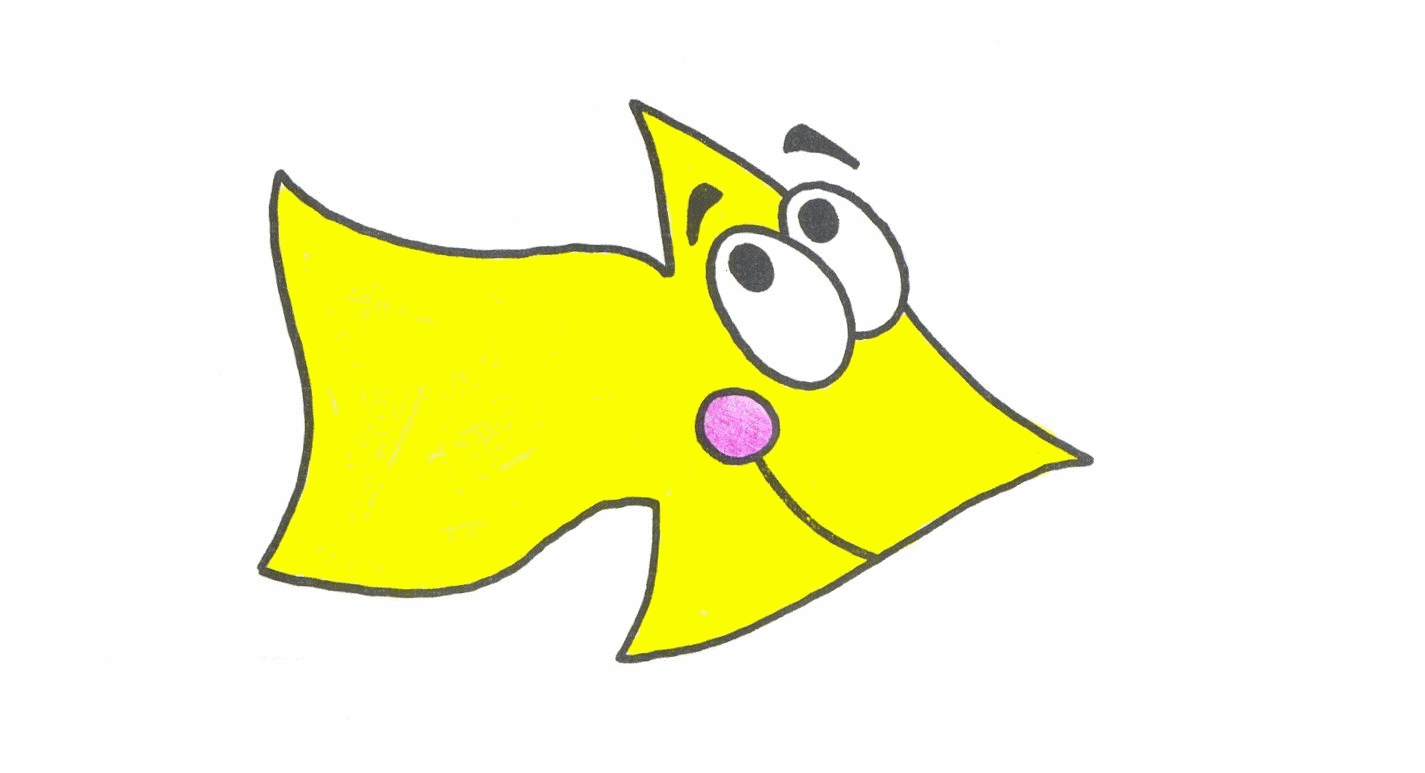 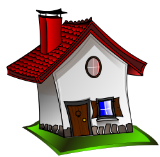 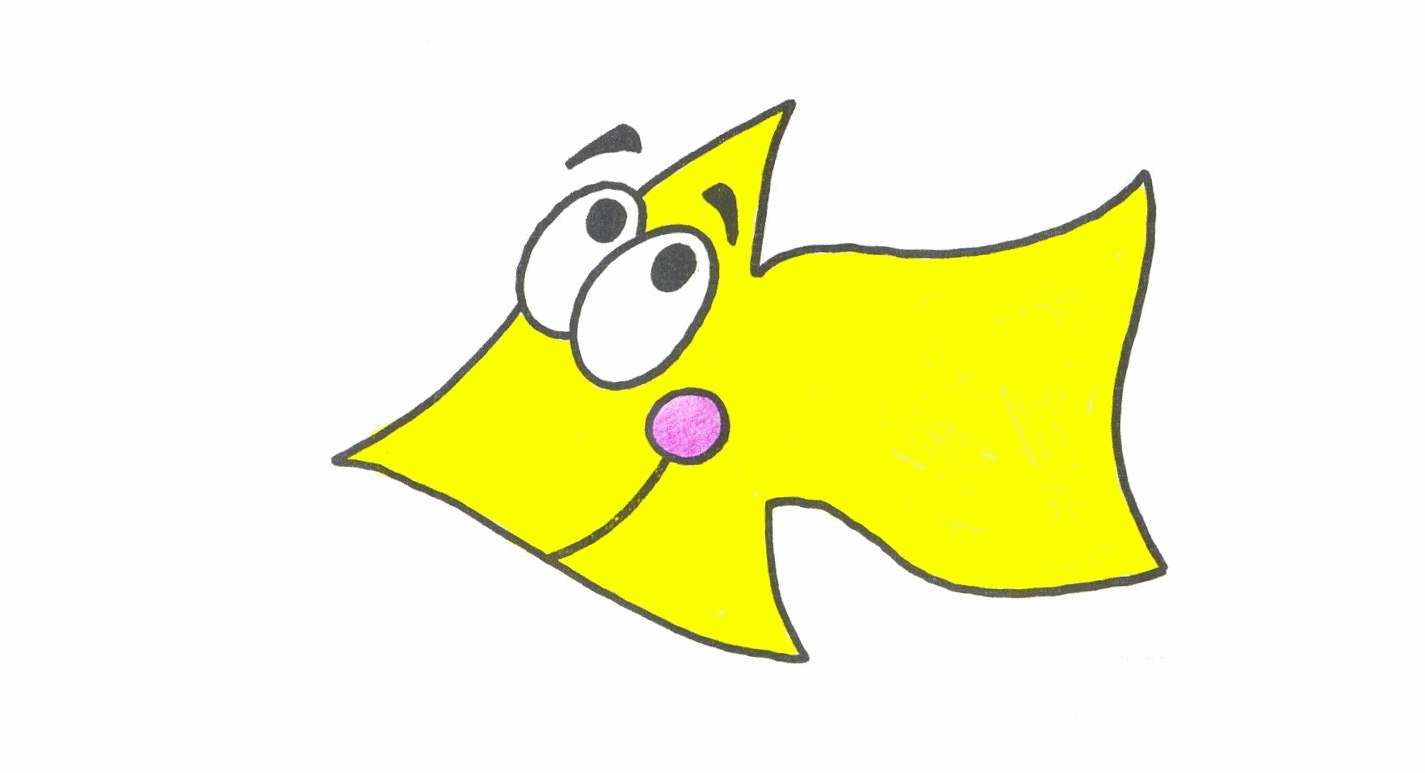 De las 19 unidades que tengo debo seleccionar 10, ya que esta cantidad representa 1 decena. Las unidades restantes  las coloco en la casilla de las unidades.

Entonces   la   representación   del   19   en   la   tabla   de   posiciones   quedaría   así:
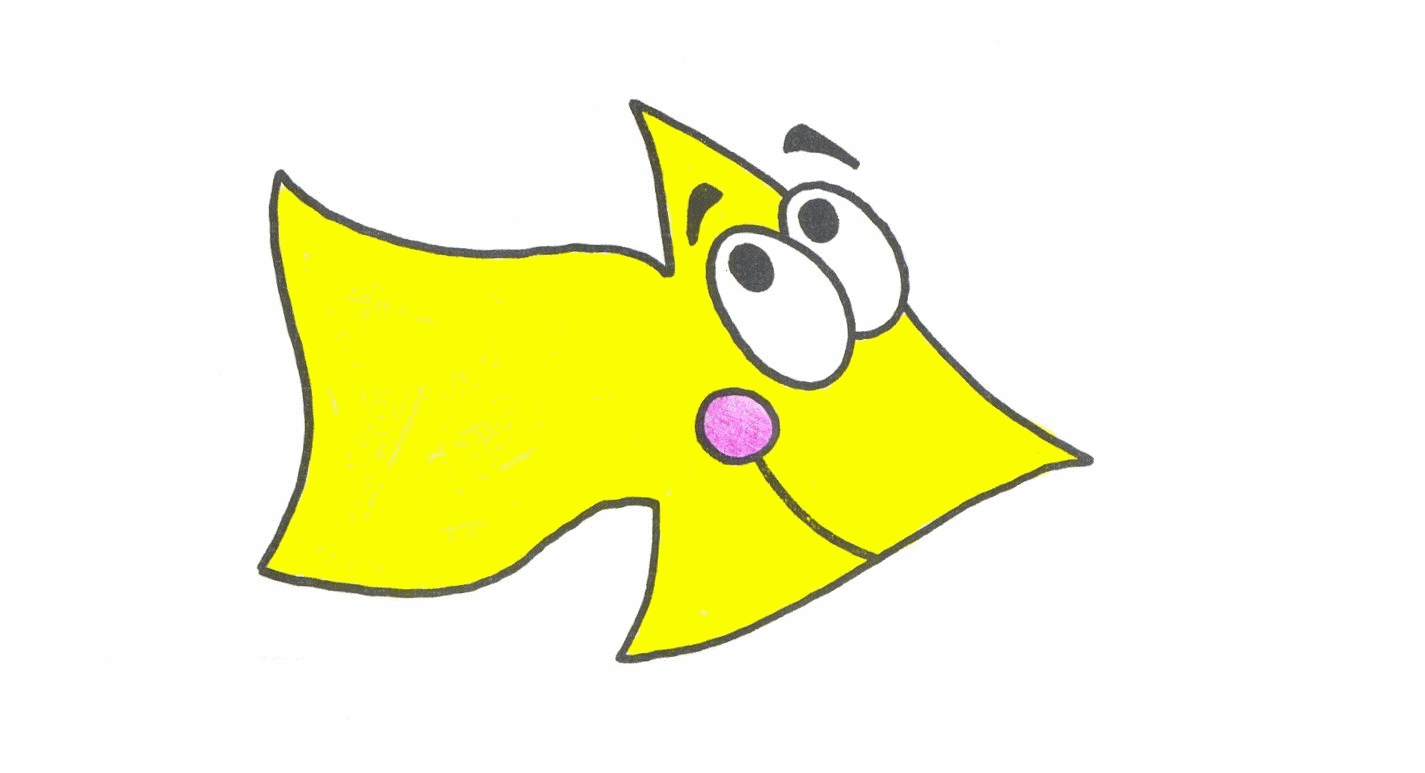 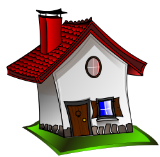 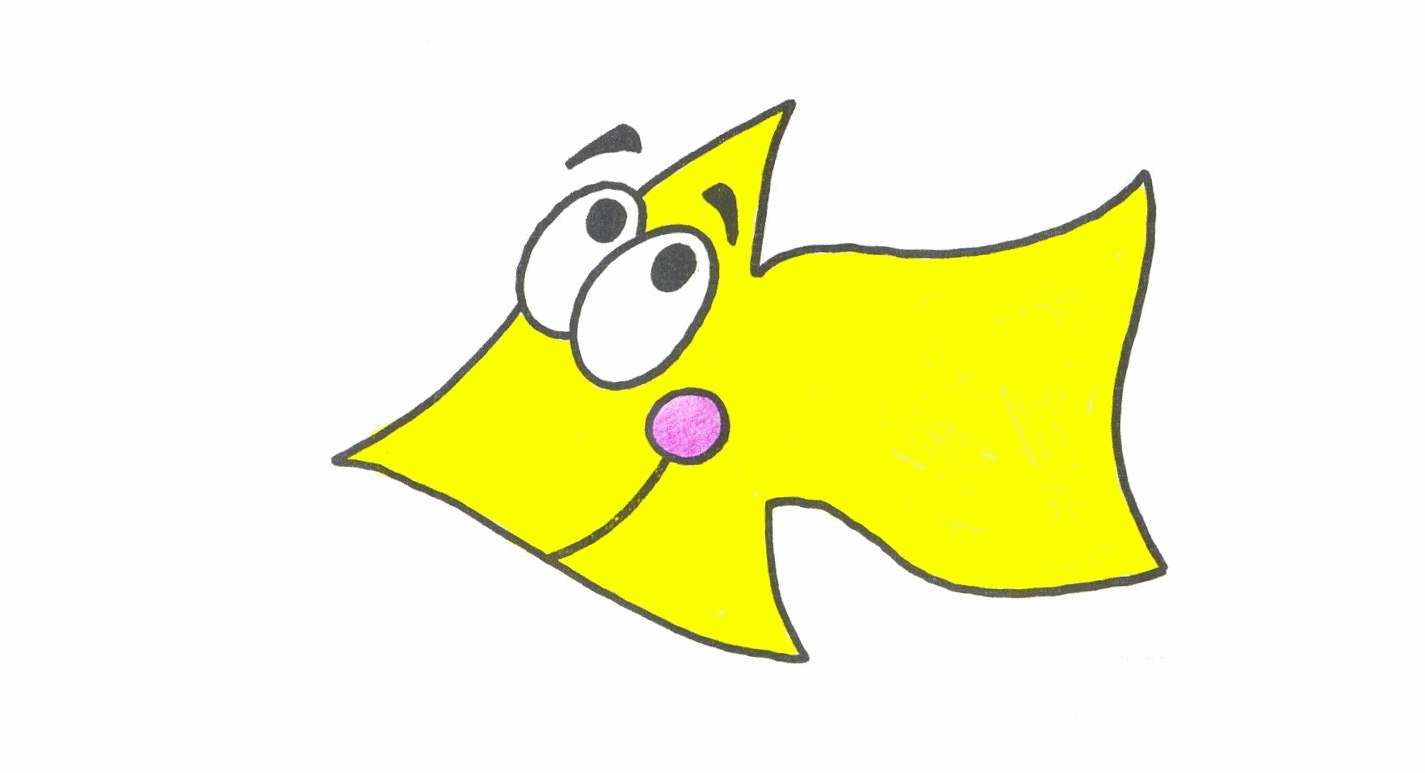 Notación desarrollada:
Notación desarrollada: Es escribir un número como la suma del valor de sus dígitos.
     Por ejemplo: 6,895 = 6,000 + 800 + 90 + 5.
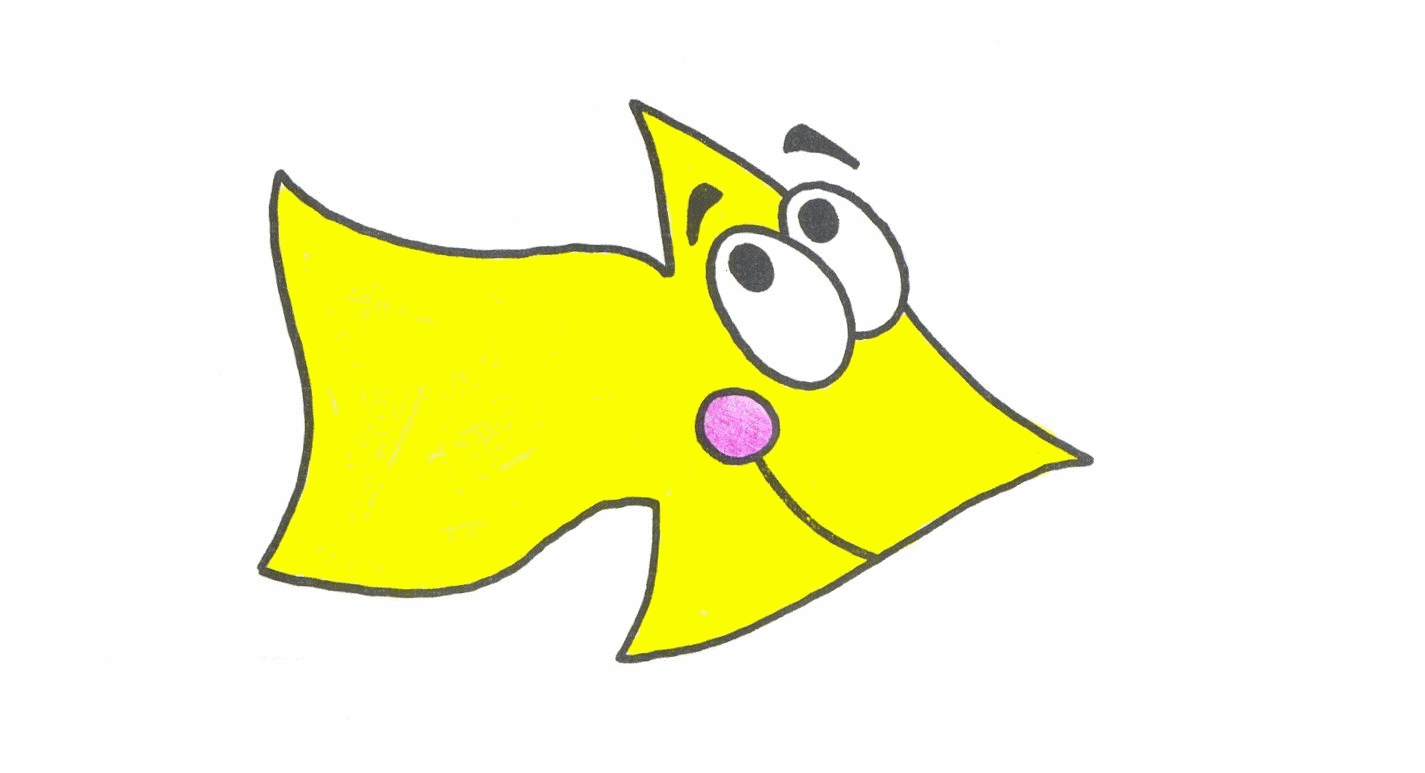 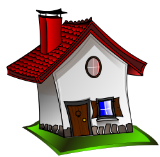 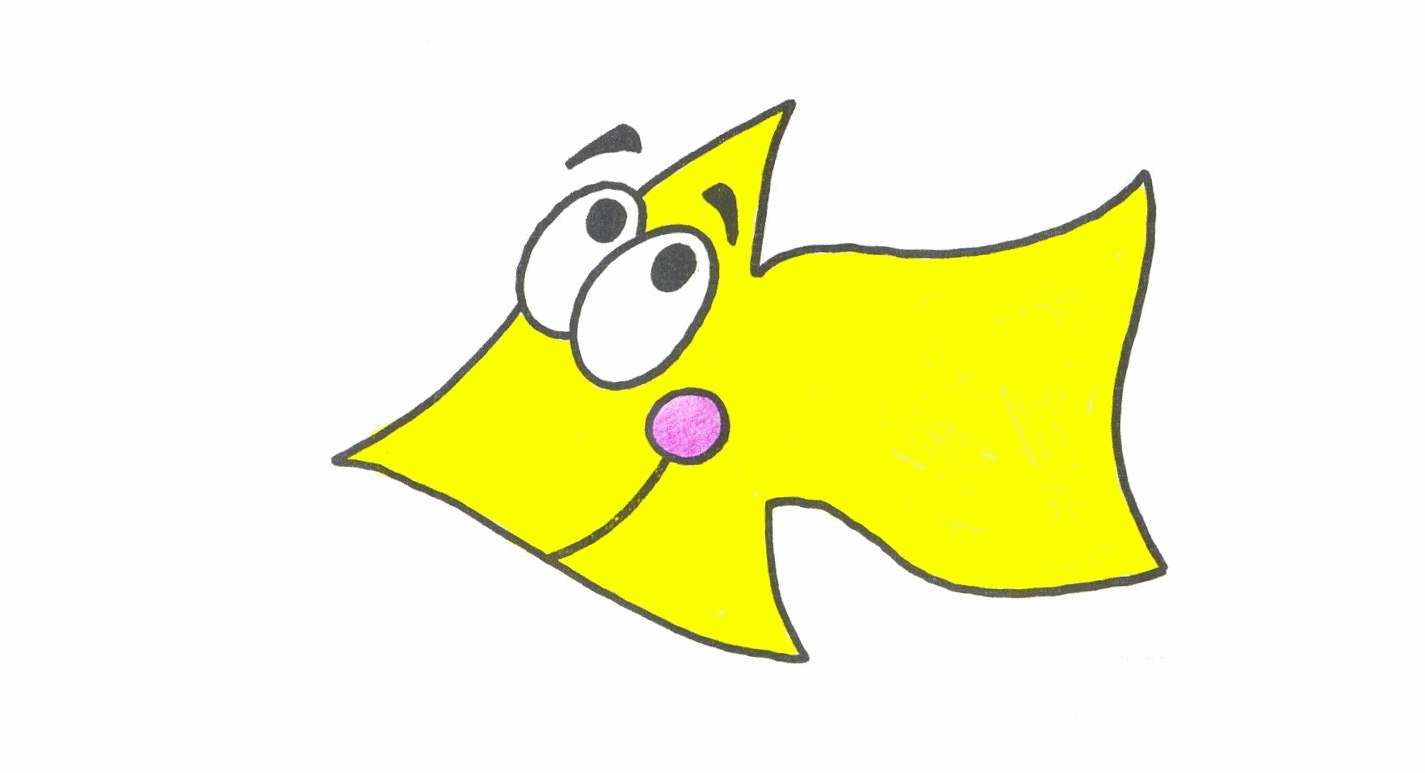 >
Mayor que…,  Menor que…, = Igual a…
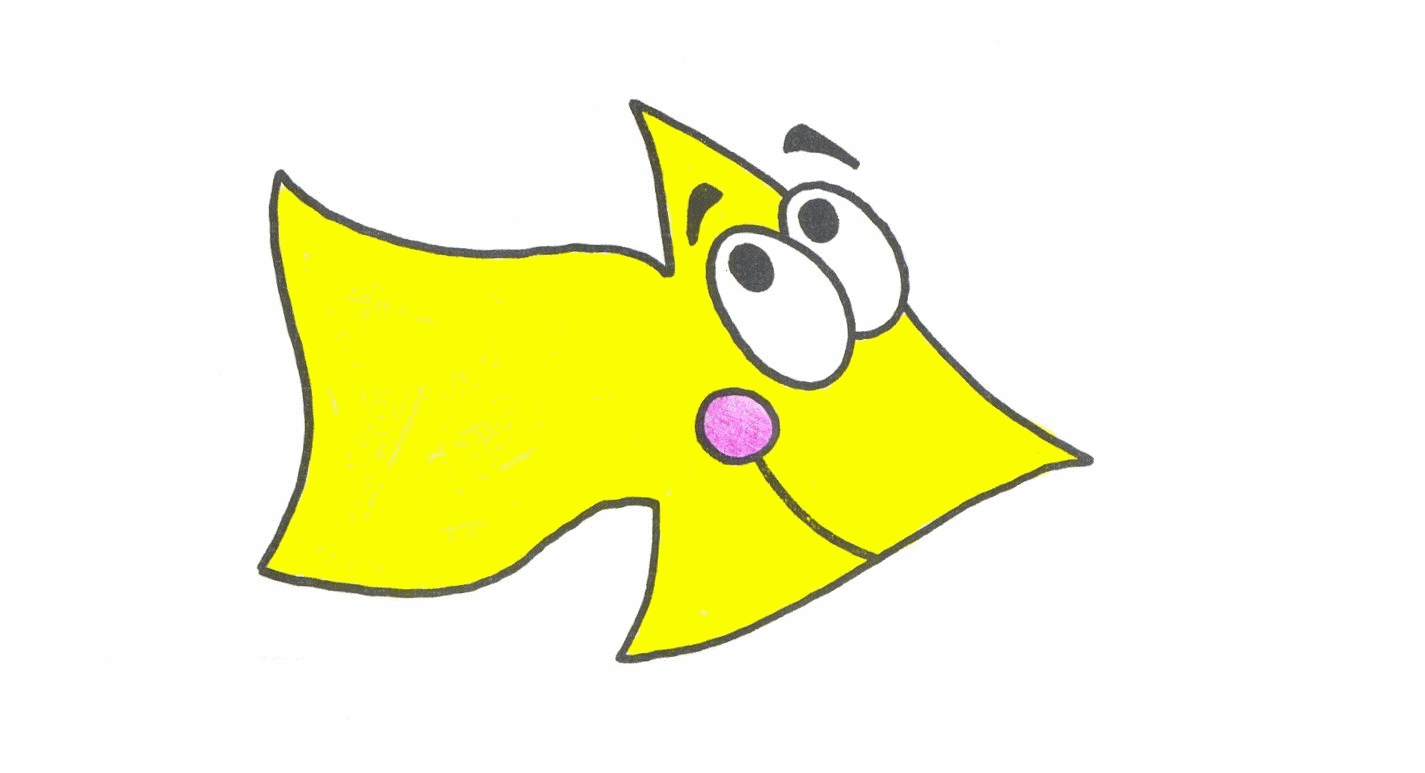 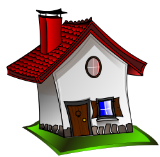 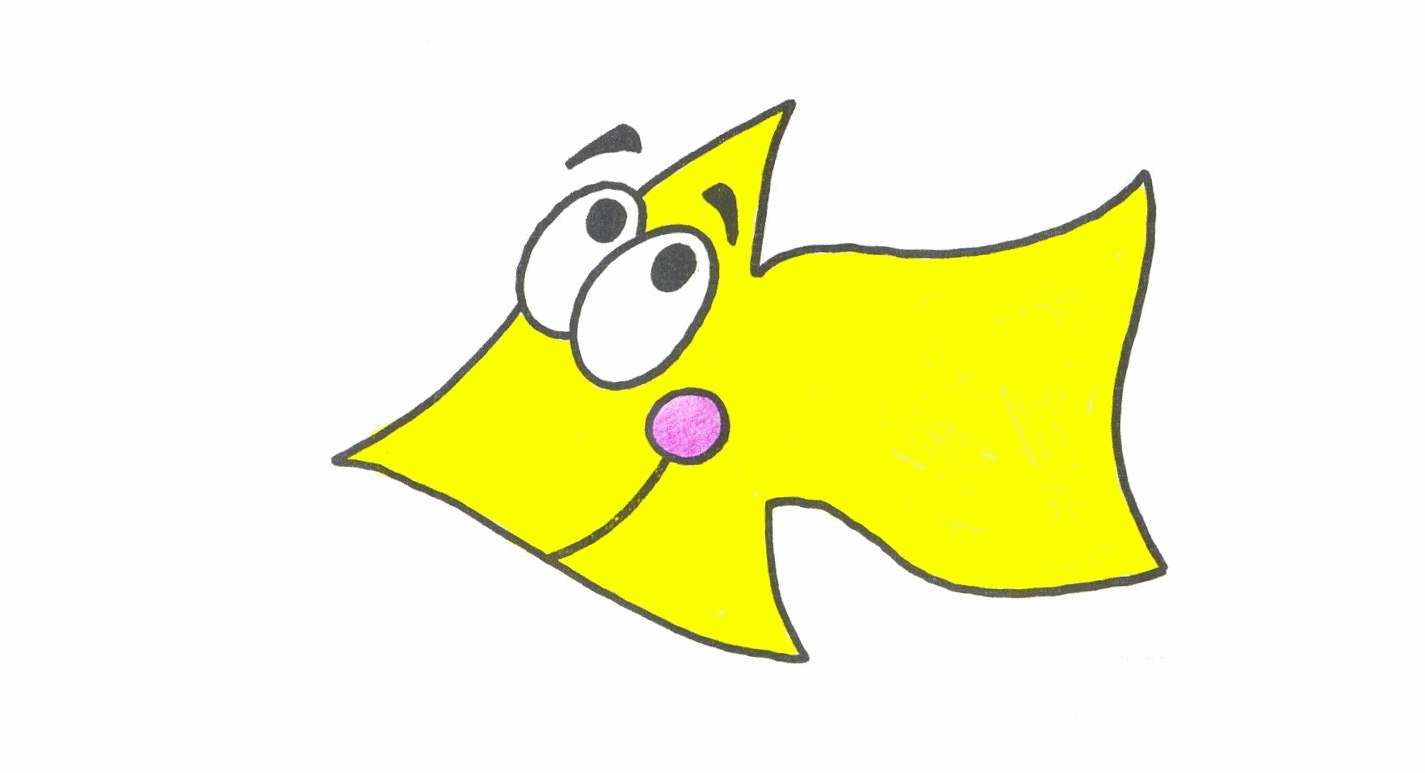 Números pares e impares
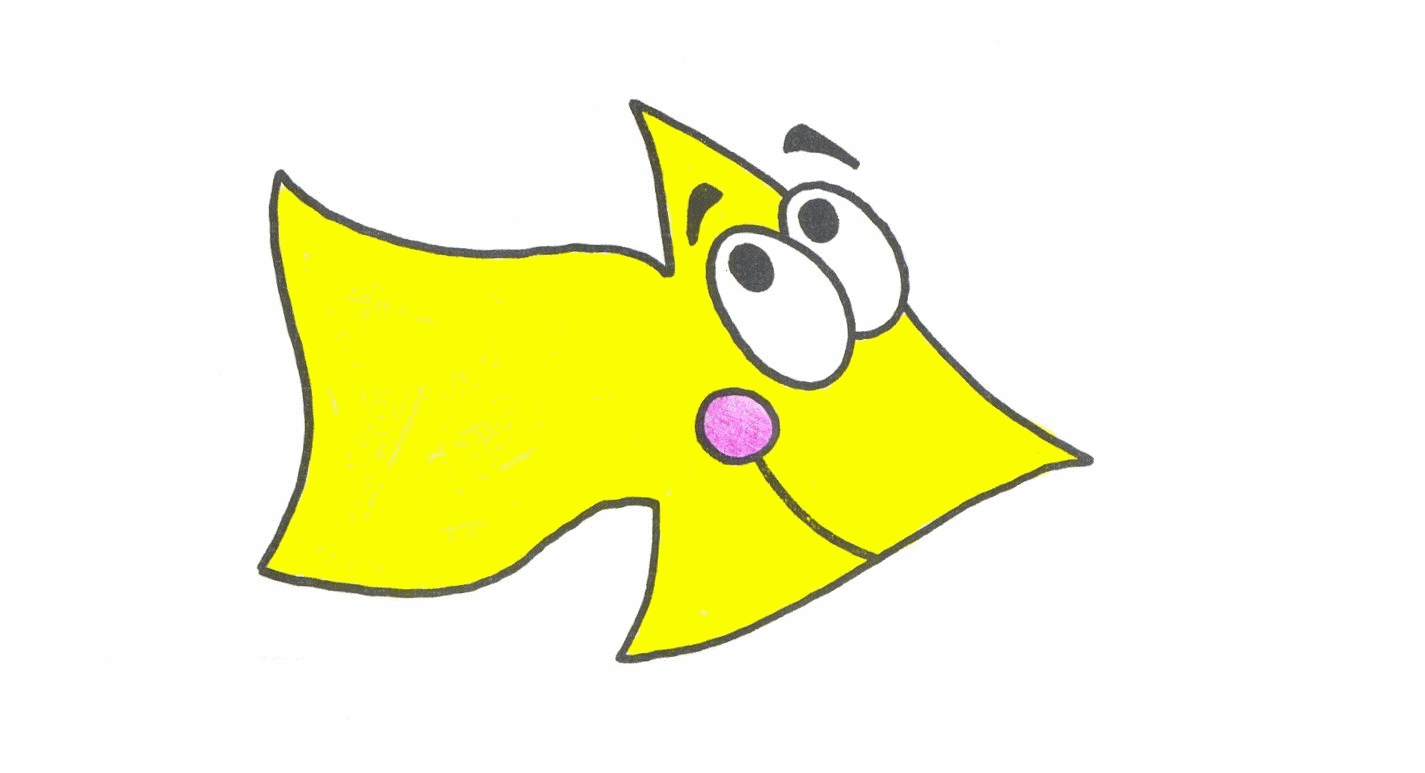 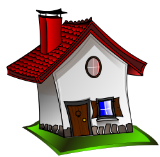 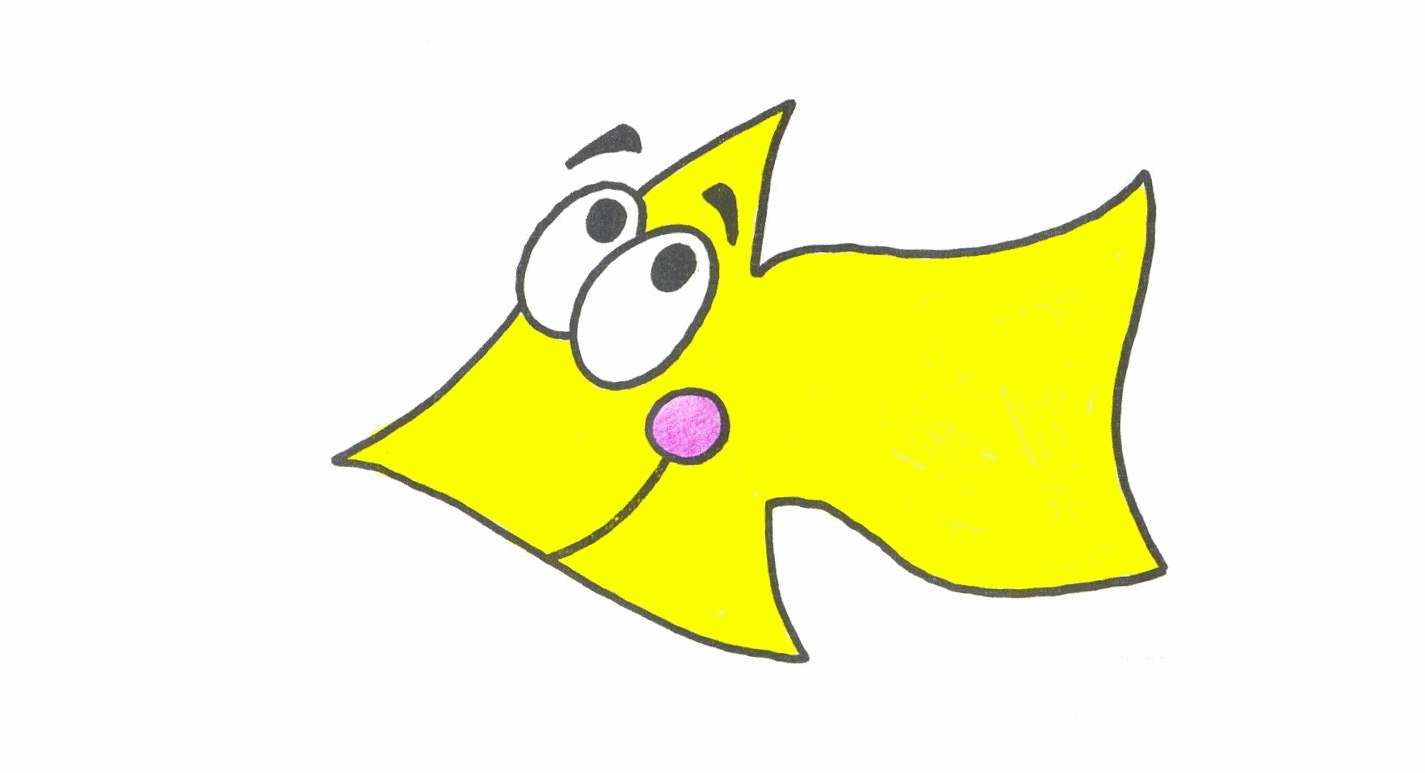 Coloca los números que se encuentran en la tabla en su lugar correspondiente.
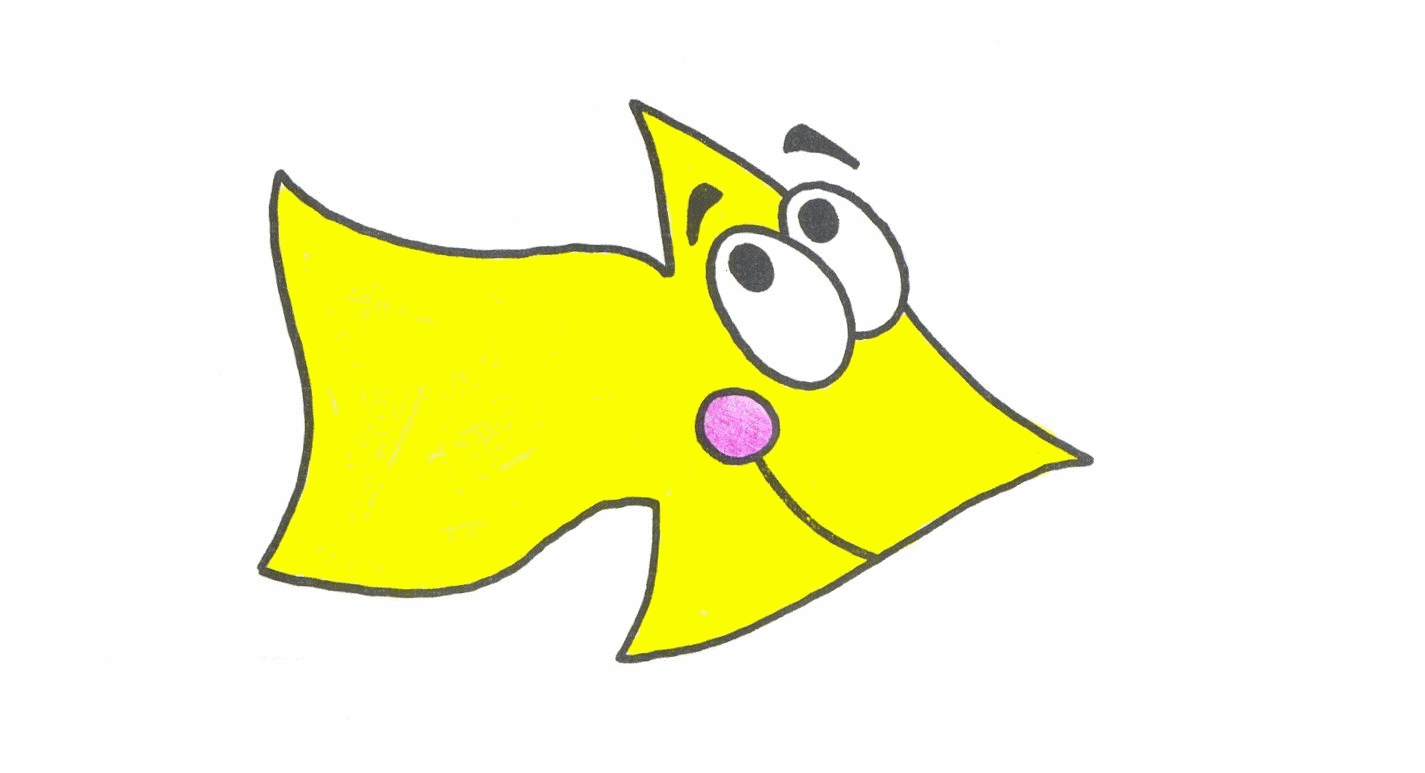 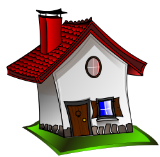 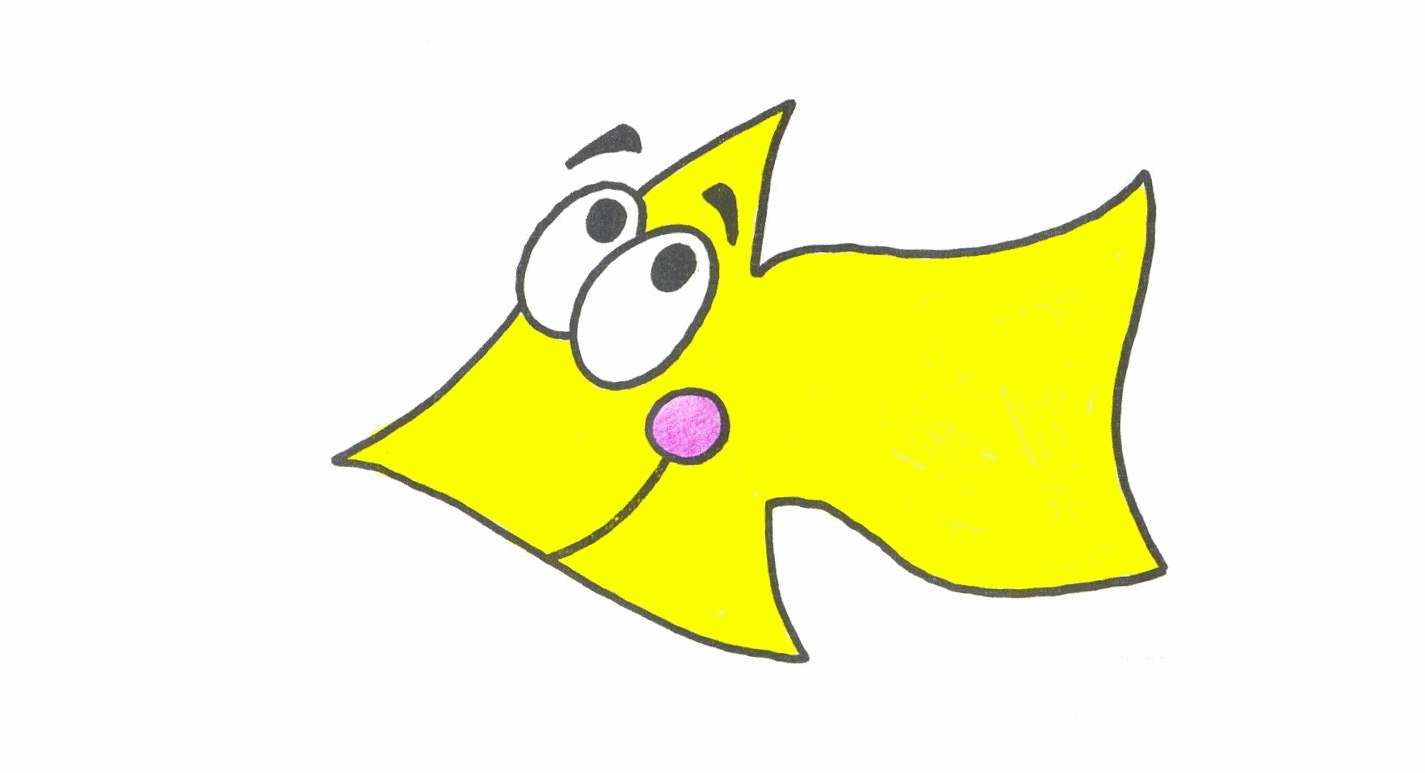 Observa la ubicación de los números en la recta numérica y completa
13
14
16
18
19
6
7
8
9
10
11
12
15
17
20
El 8 está antes del 
El 18 está después del 
El 10 está antes del 
El 6 está después del
El 7 está antes del  
El 13 está después del 
El 12 está antes del 
El 9 está después del
8
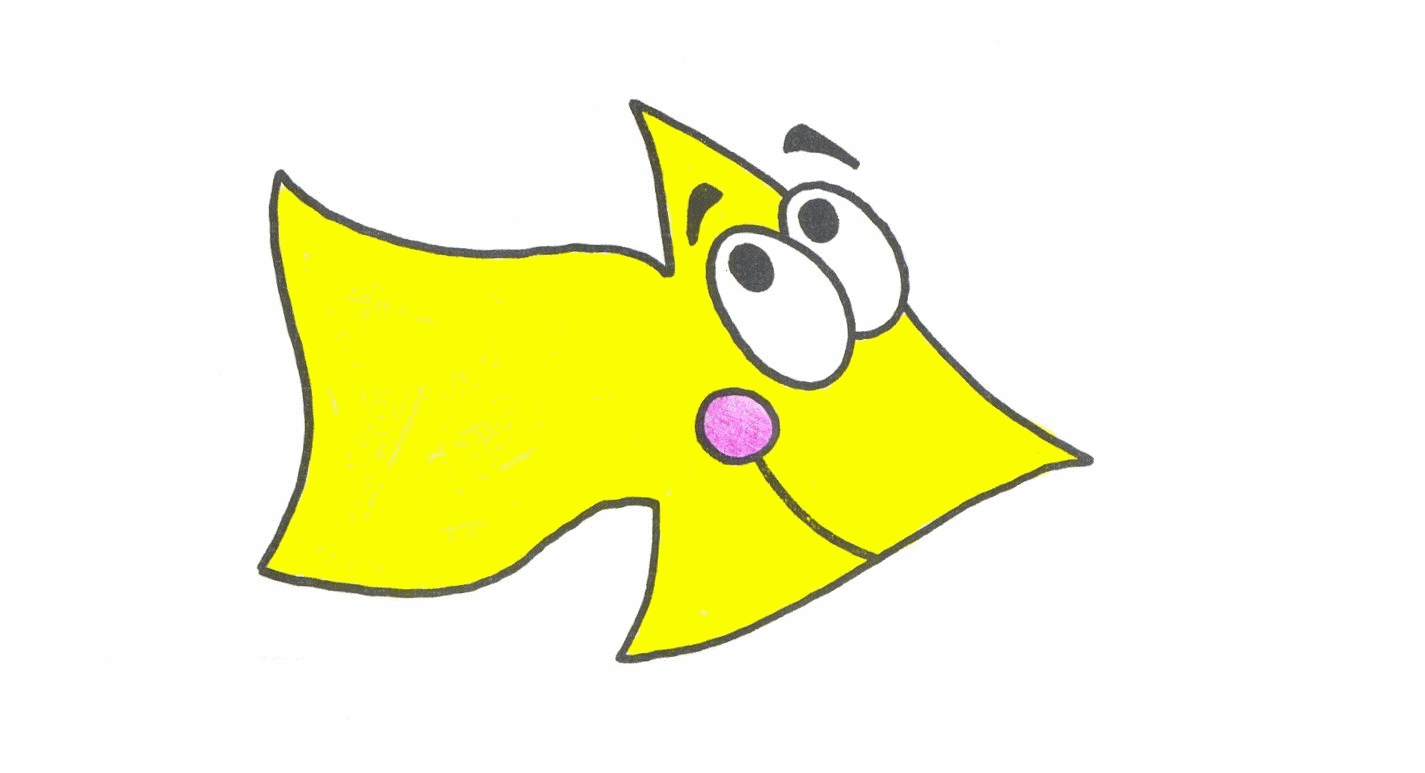 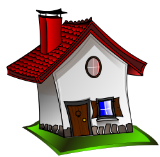 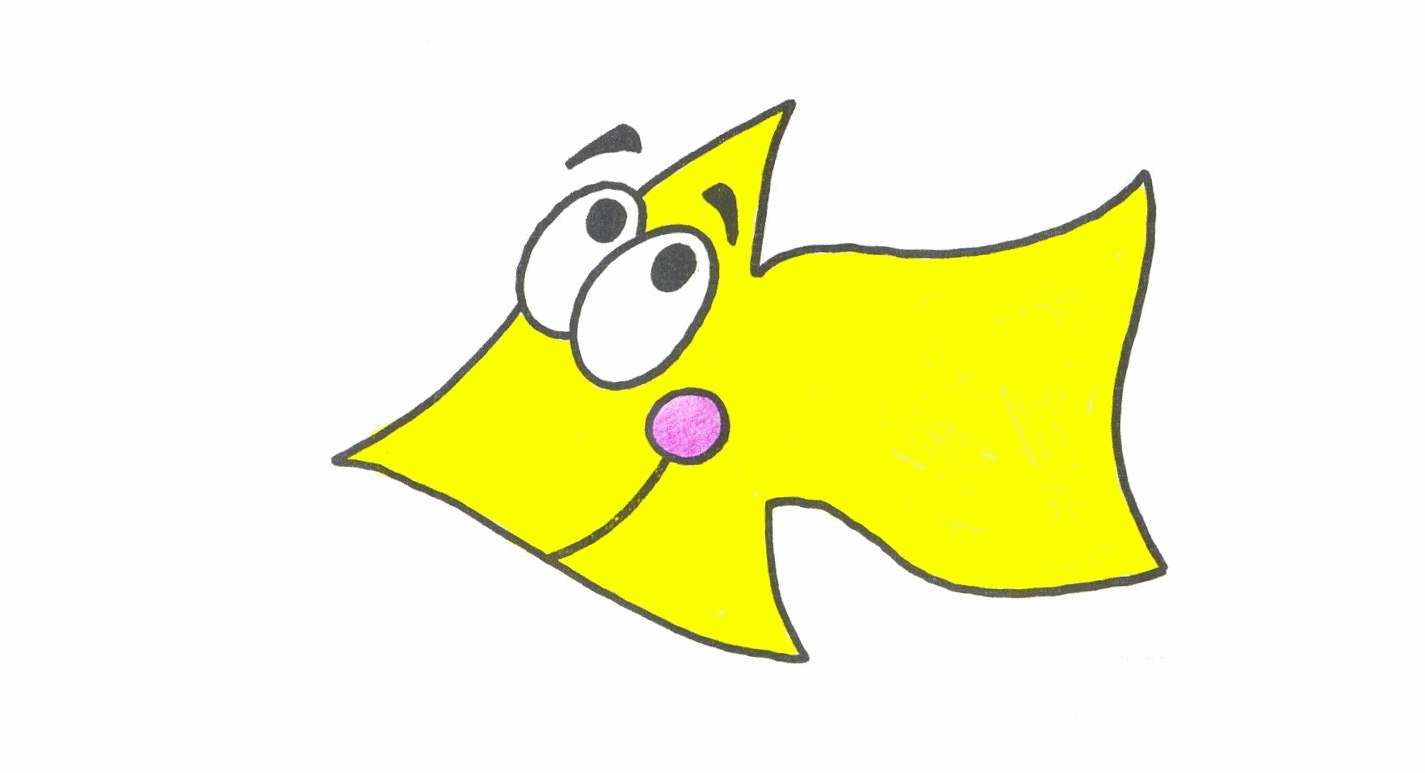 Escribe en el blanco la respuesta correcta a cada pregunta.
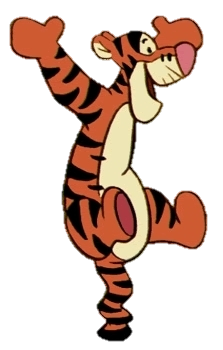 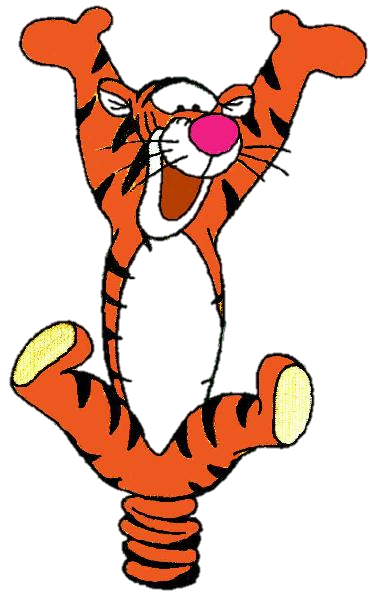 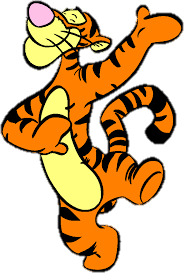 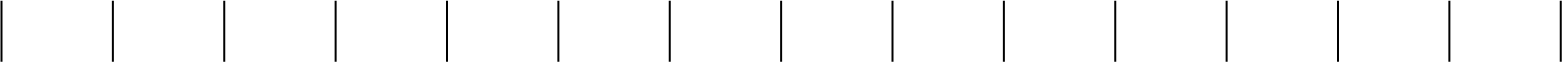 -7
-6
7
-3
-4
0
1
3
4
5
6
-5
2
-2
-1
¿Cuánto avanzó Tigger desde el número tres para llegar a el número siete marcado con la flecha amarilla?
_______________________
¿Cuánto avanzó Tigger en su primer salto marcado con la flecha roja?
________________________
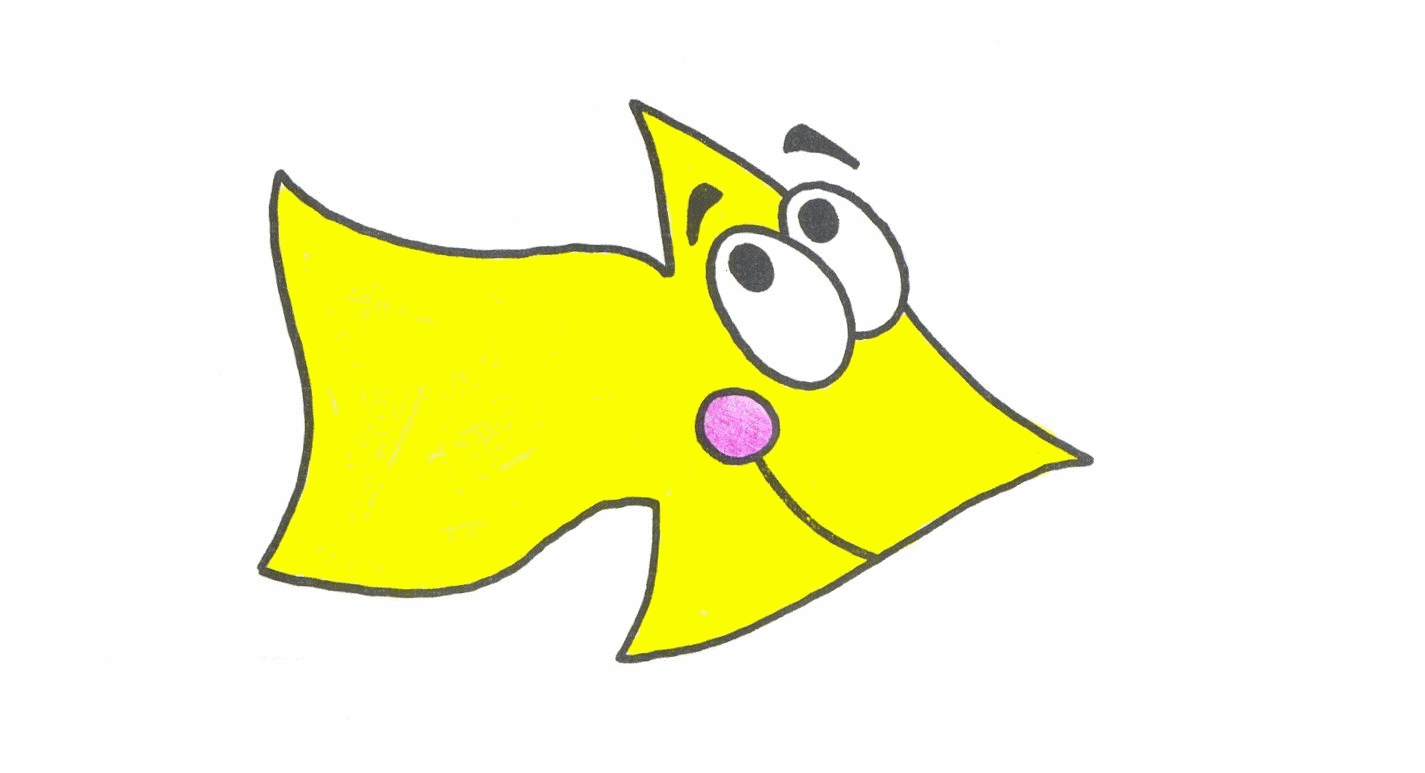 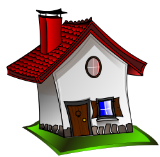 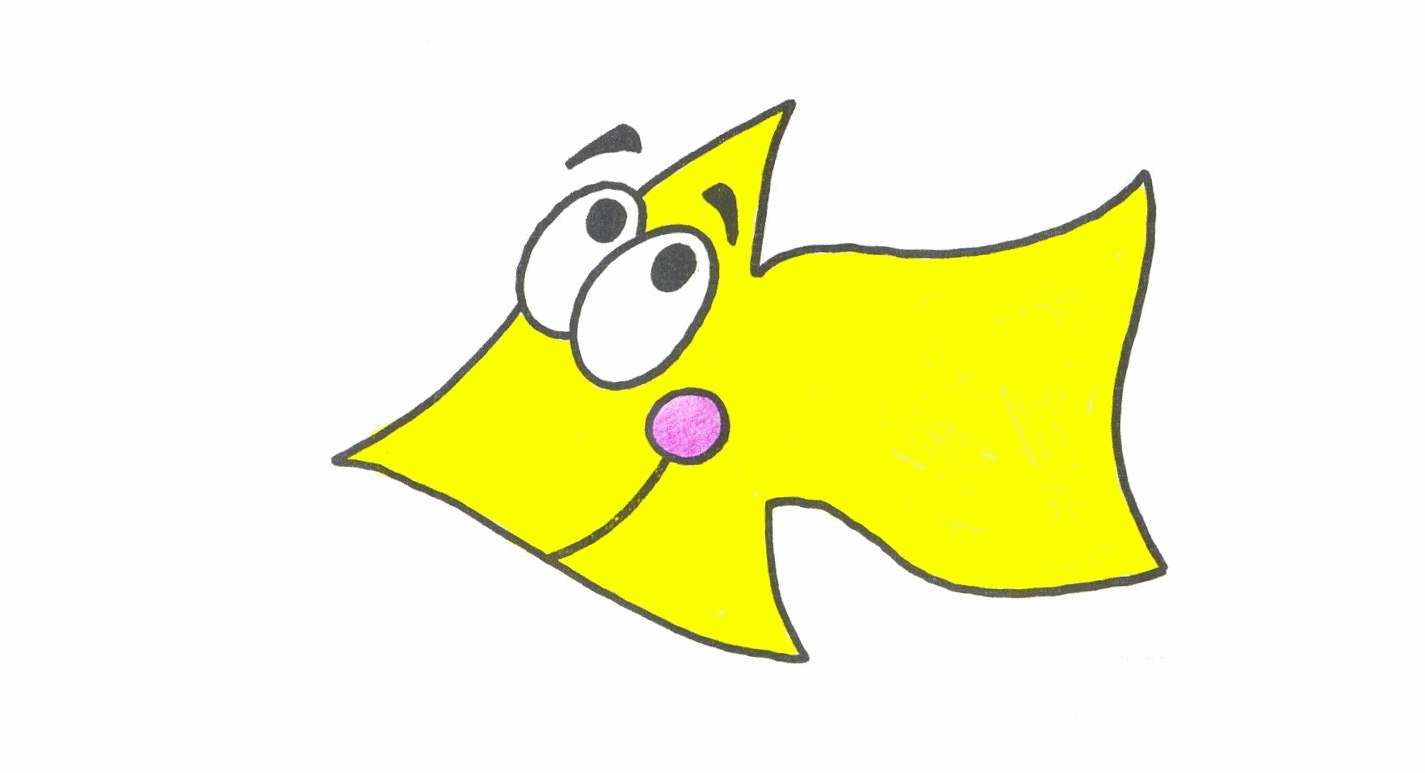 Contesta las siguientes preguntas en el blanco correspondiente
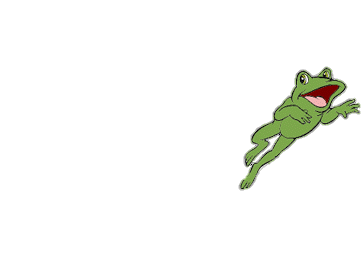 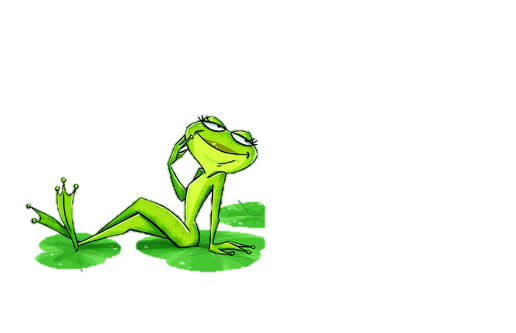 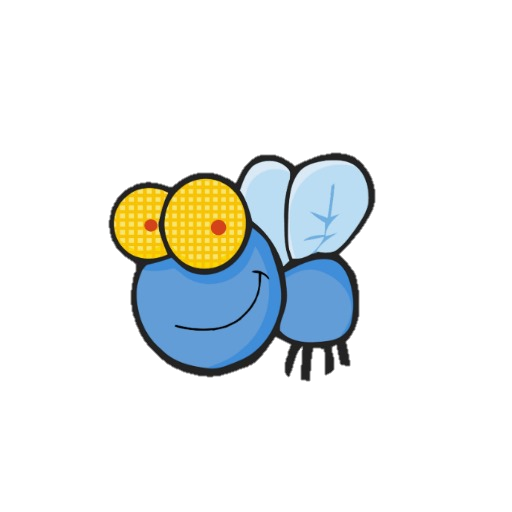 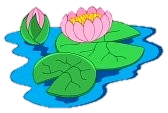 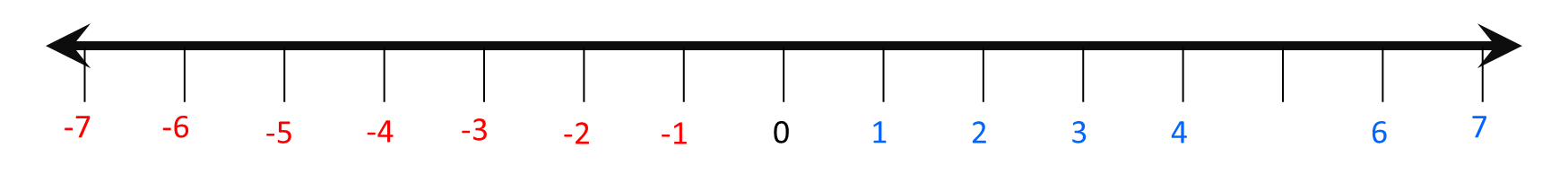 5
¿Cuántos saltos debe dar el sapo para llegar a la mosca?
___________________
¿Cuántos saltos debe dar el sapo para llegar a su casa?
___________________
¿Cuántos saltos debe dar el sapo para llegar a la sapita?
___________________
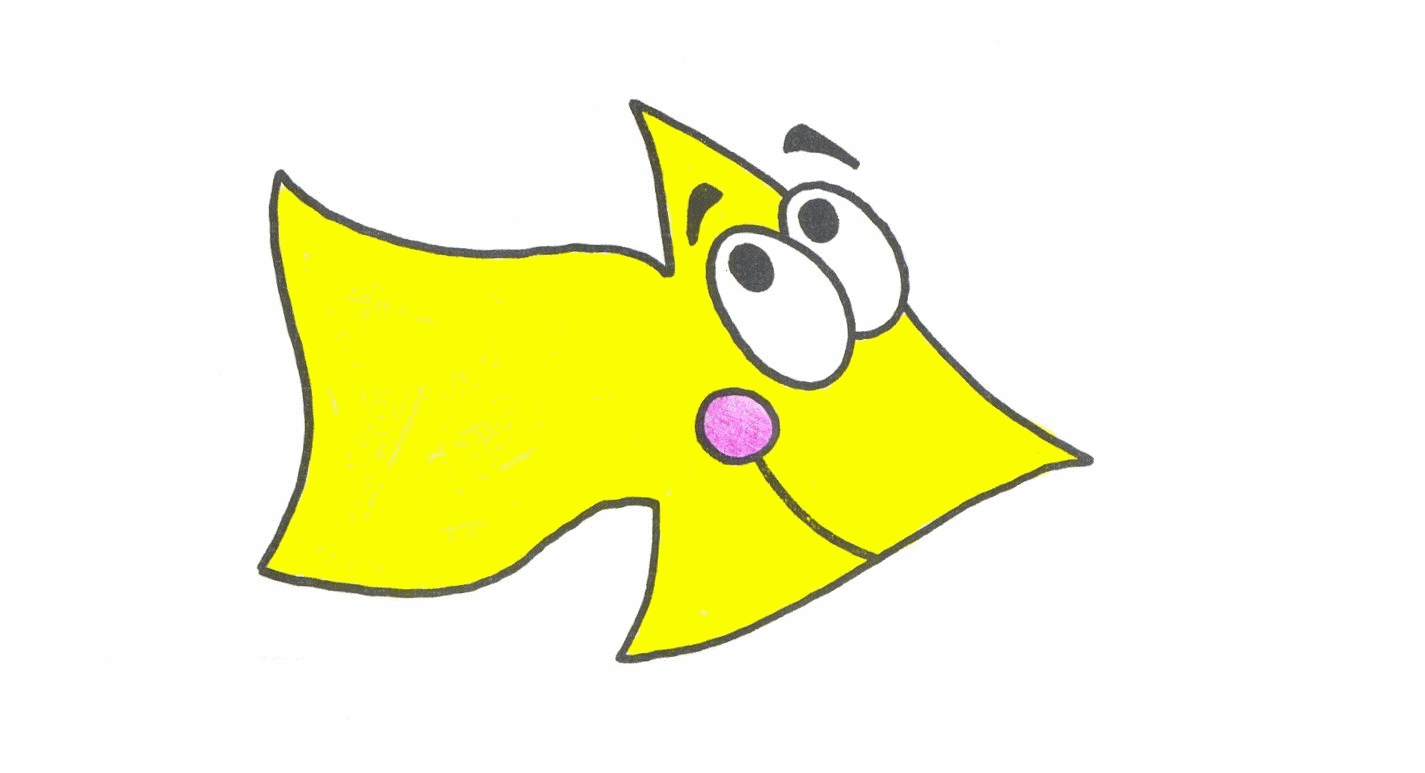 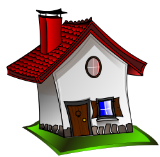 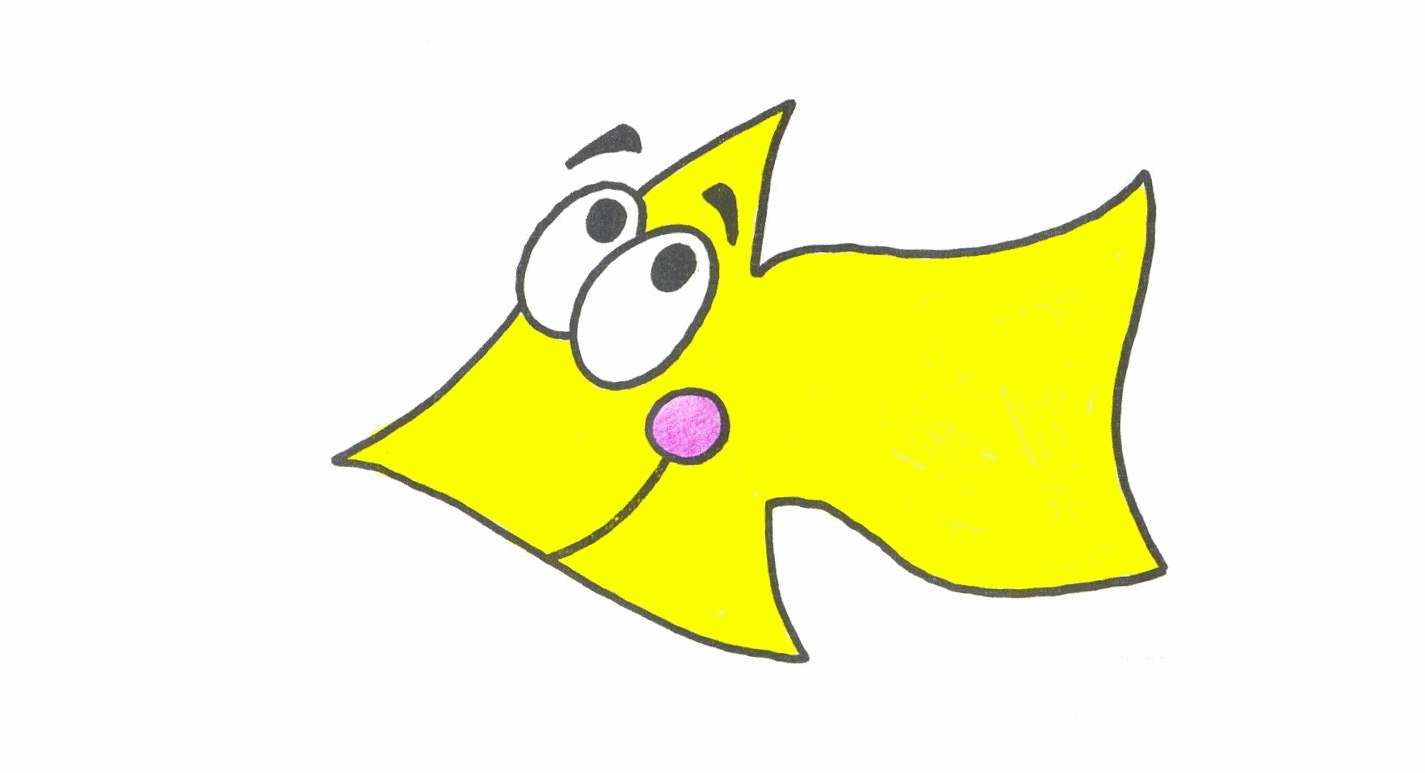 Escribe los siguientes números en notación desarrollada y busca su valor posicional.
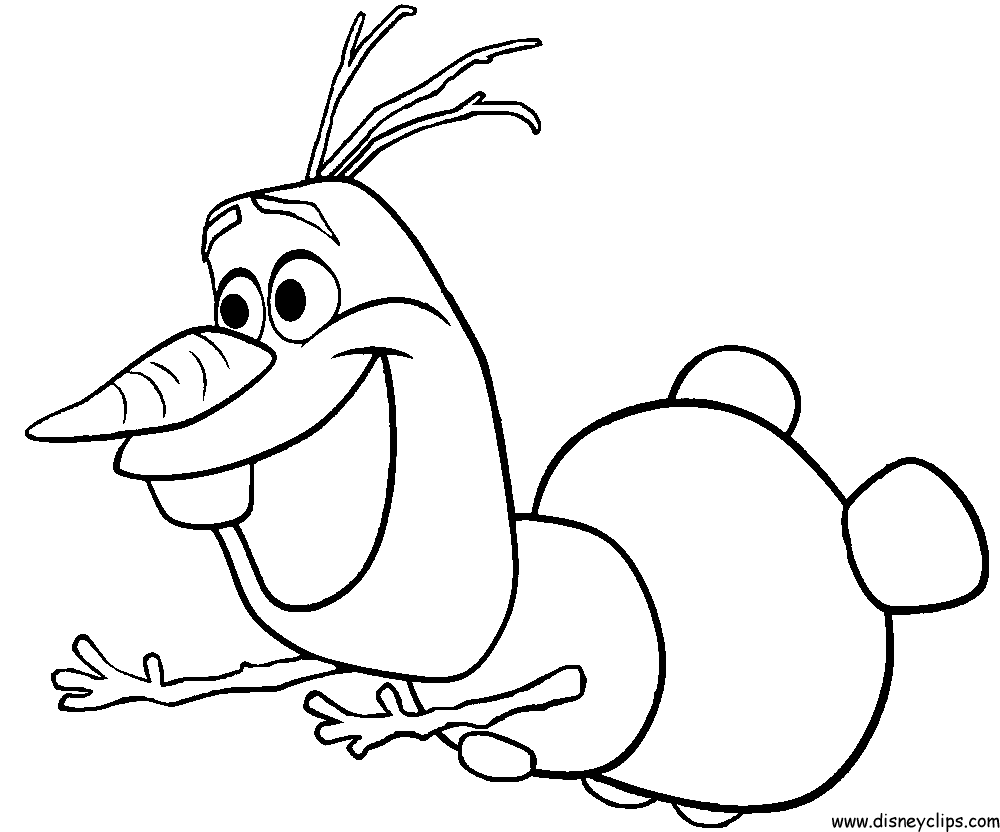 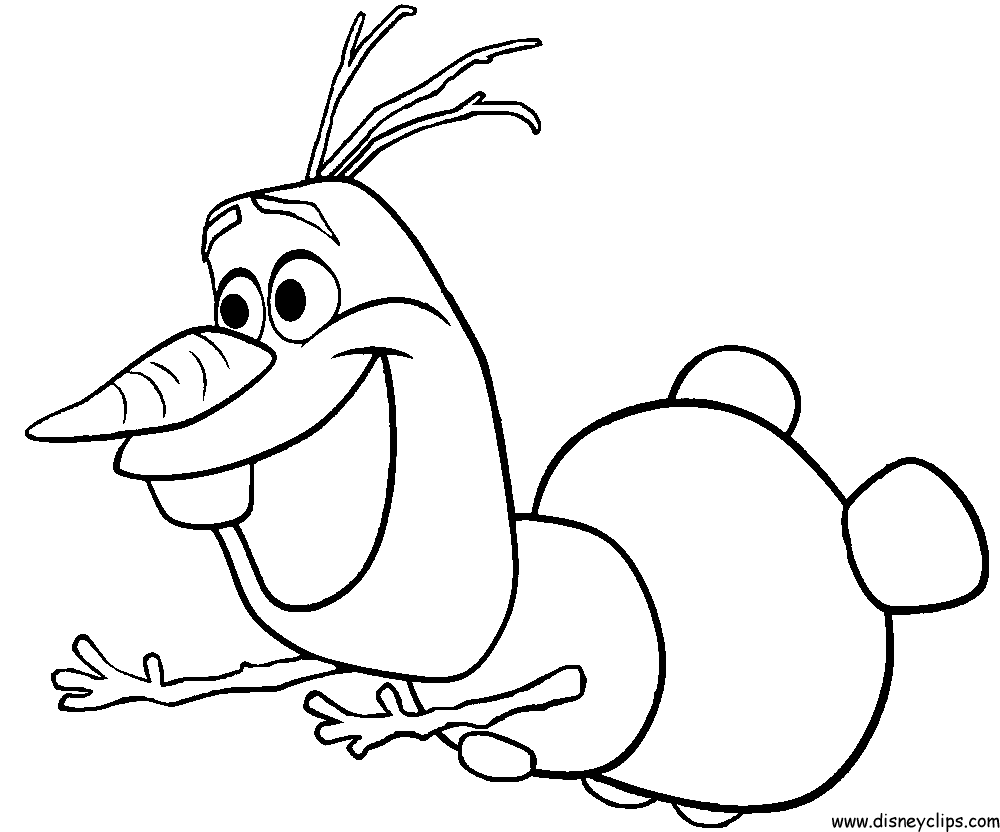 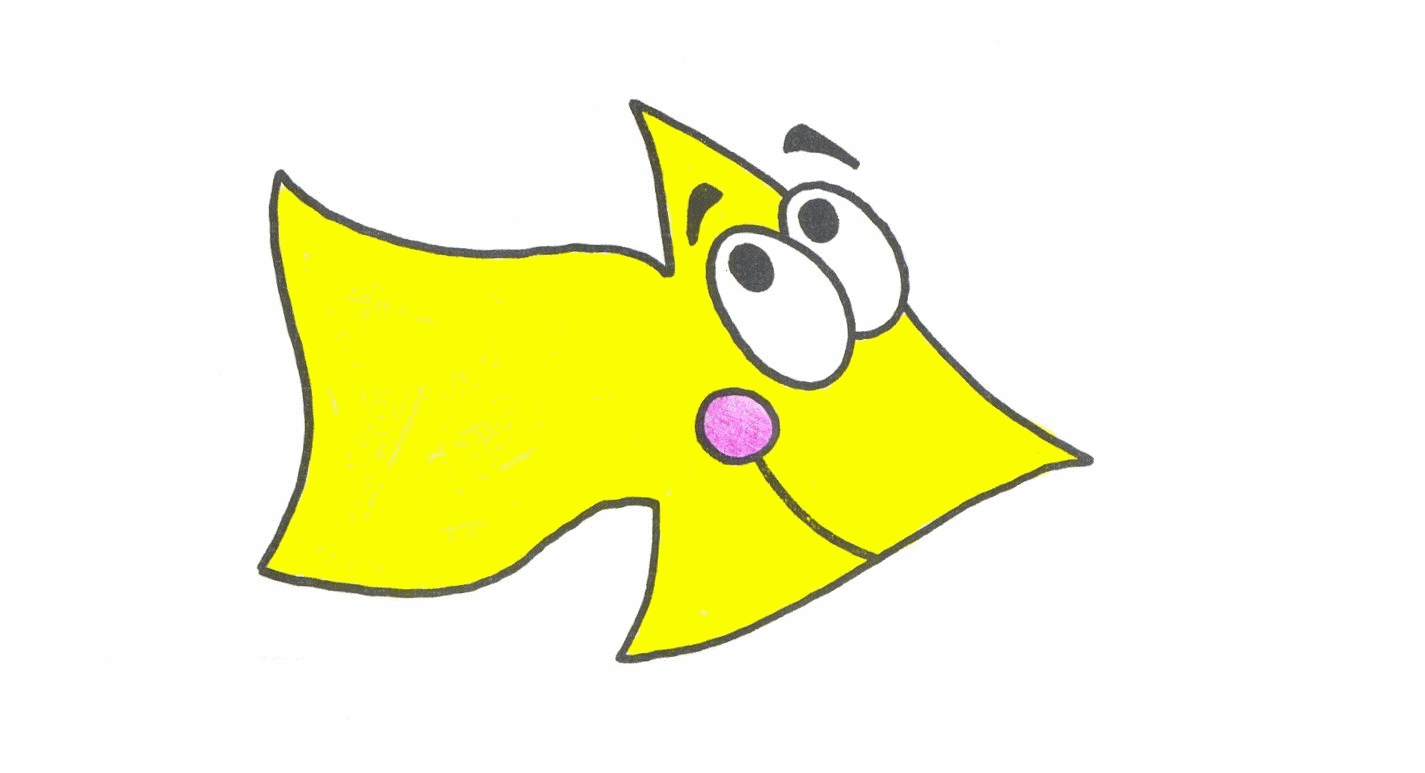 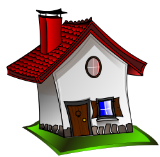 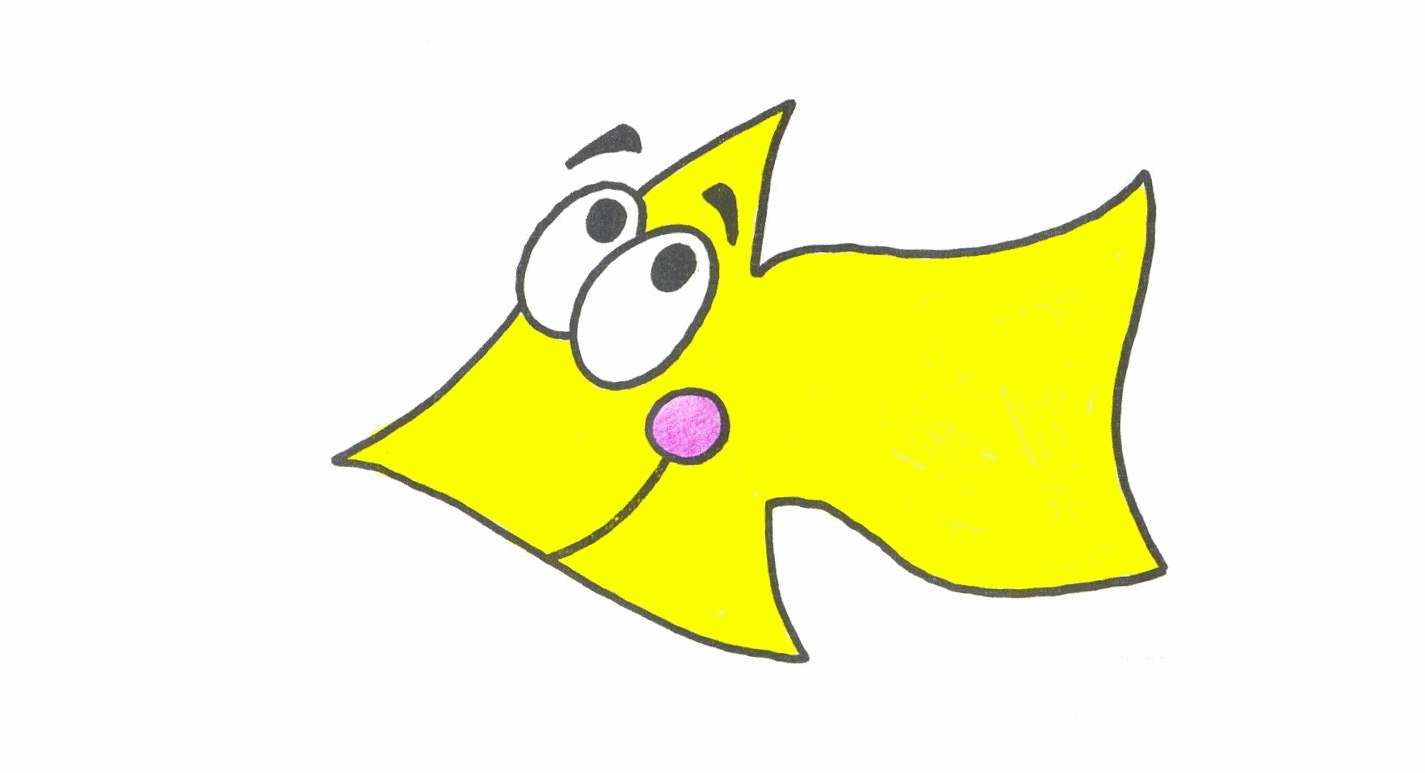 ¿Qué come cada uno de estos animales?
Une las unidades, decenas, centenas y/o millares y sabrás que come cada uno.
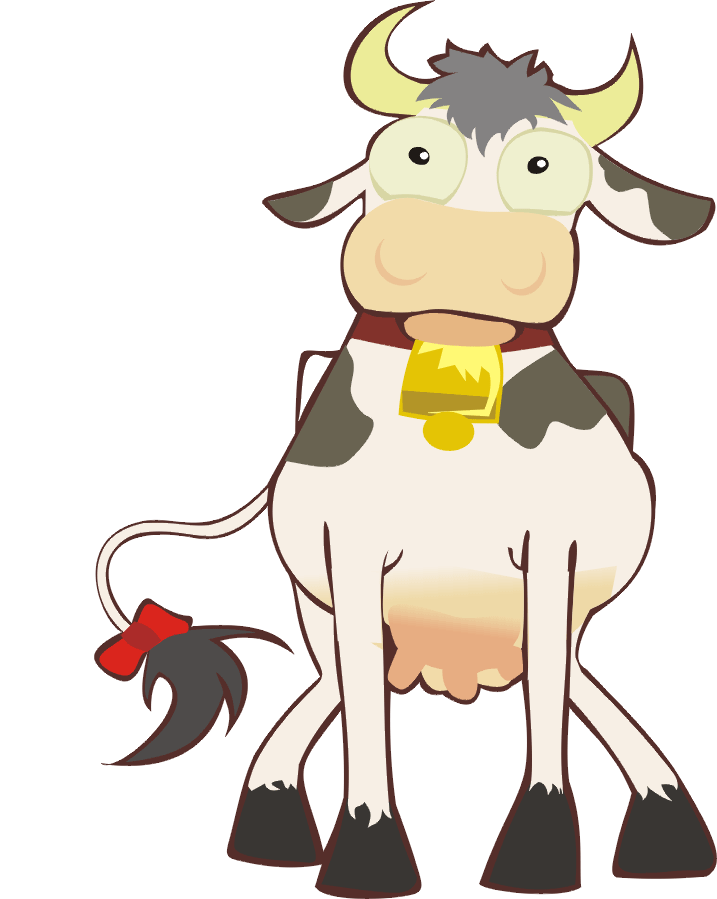 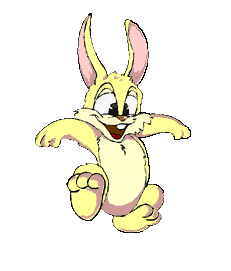 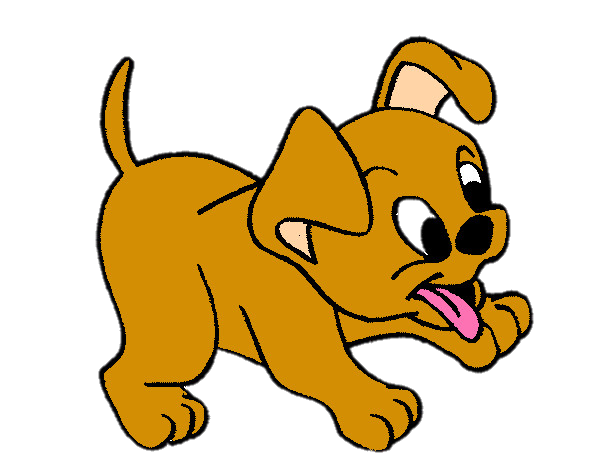 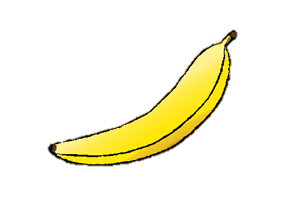 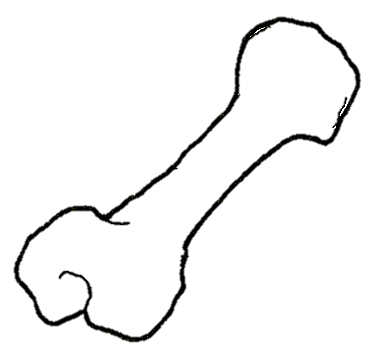 A- 3259
1- 9CM, 4C, 3D, 0U
B- 9430
3- 0CM, 1C, 2D, 5U
2- 8CM, 3C, 7D, 1U
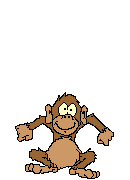 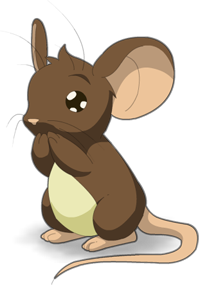 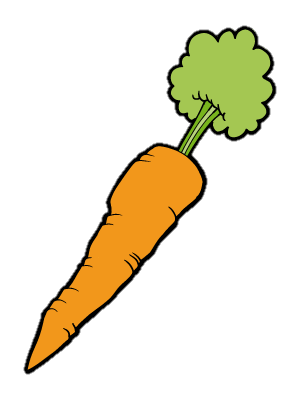 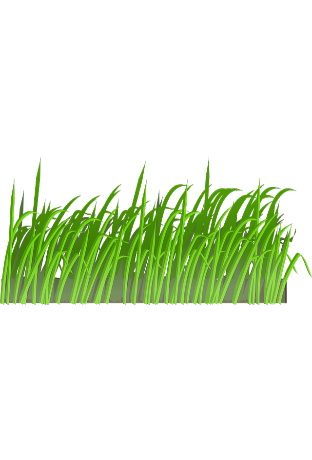 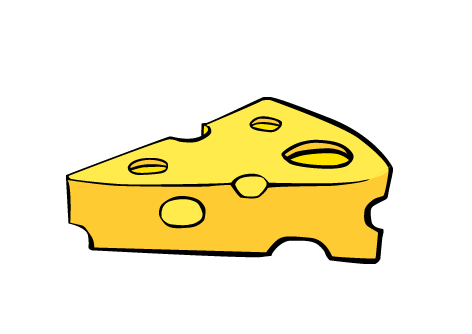 D- 4836
E- 8371
C- 0125
4- 3CM, 2C, 5D, 9U
5- 4CM, 8C, 3D, 6U
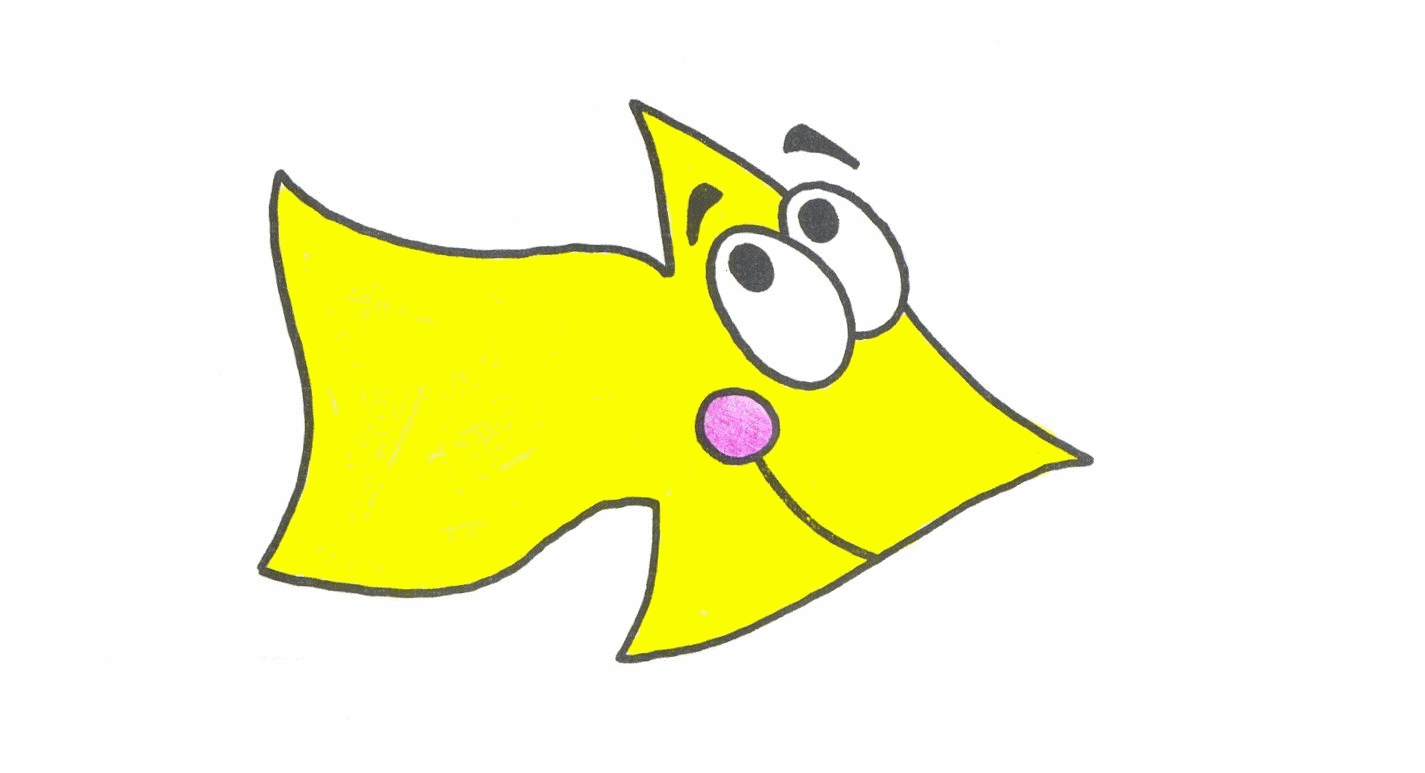 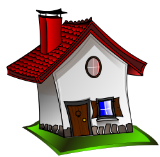 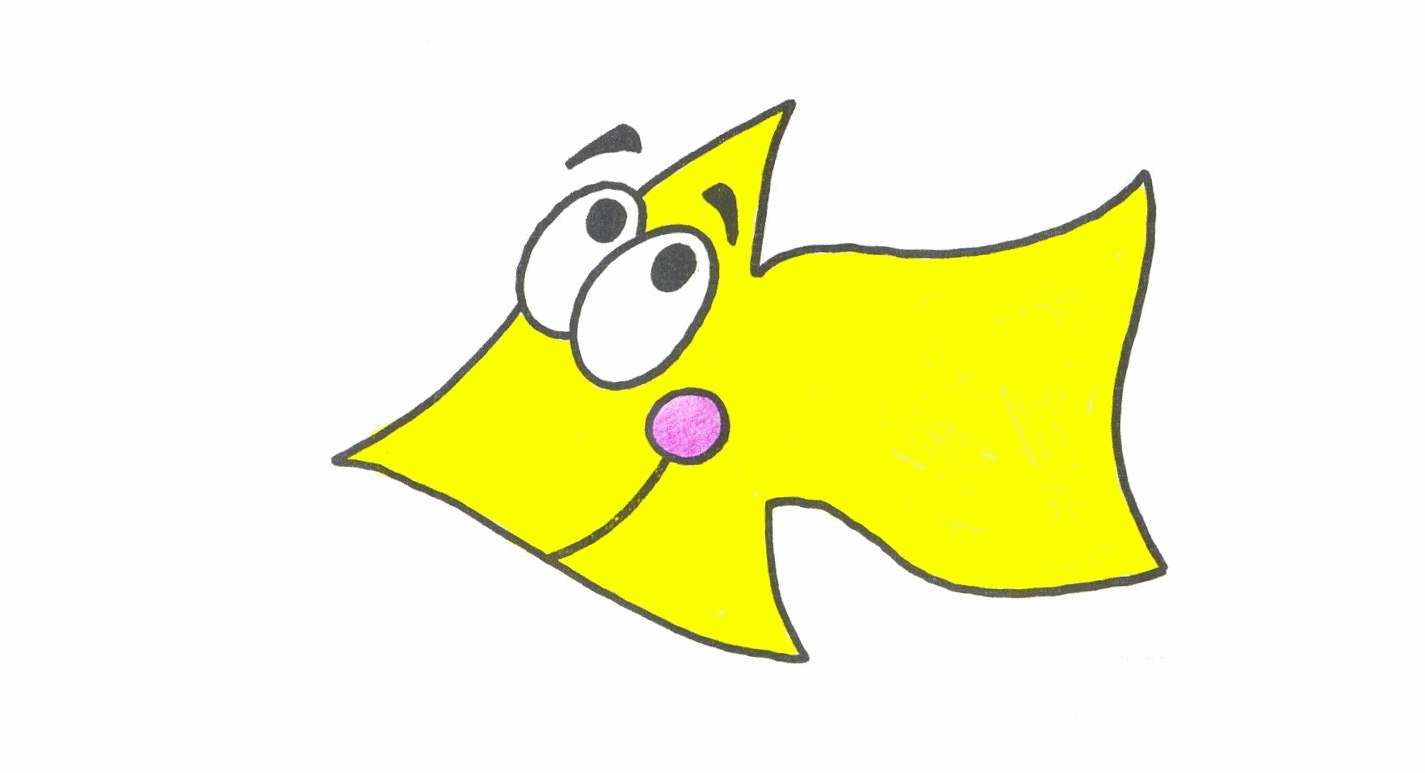 Completa los números que corresponden en cada caso.
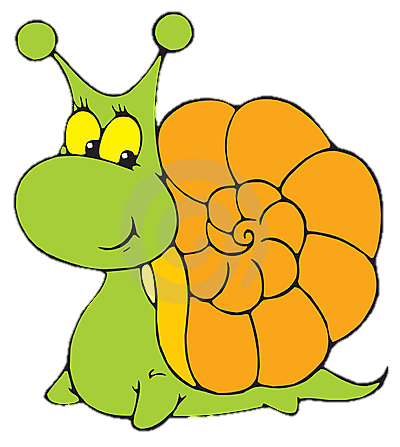 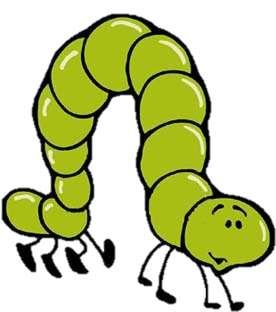 5
9
1
6
8
3
1
11
12
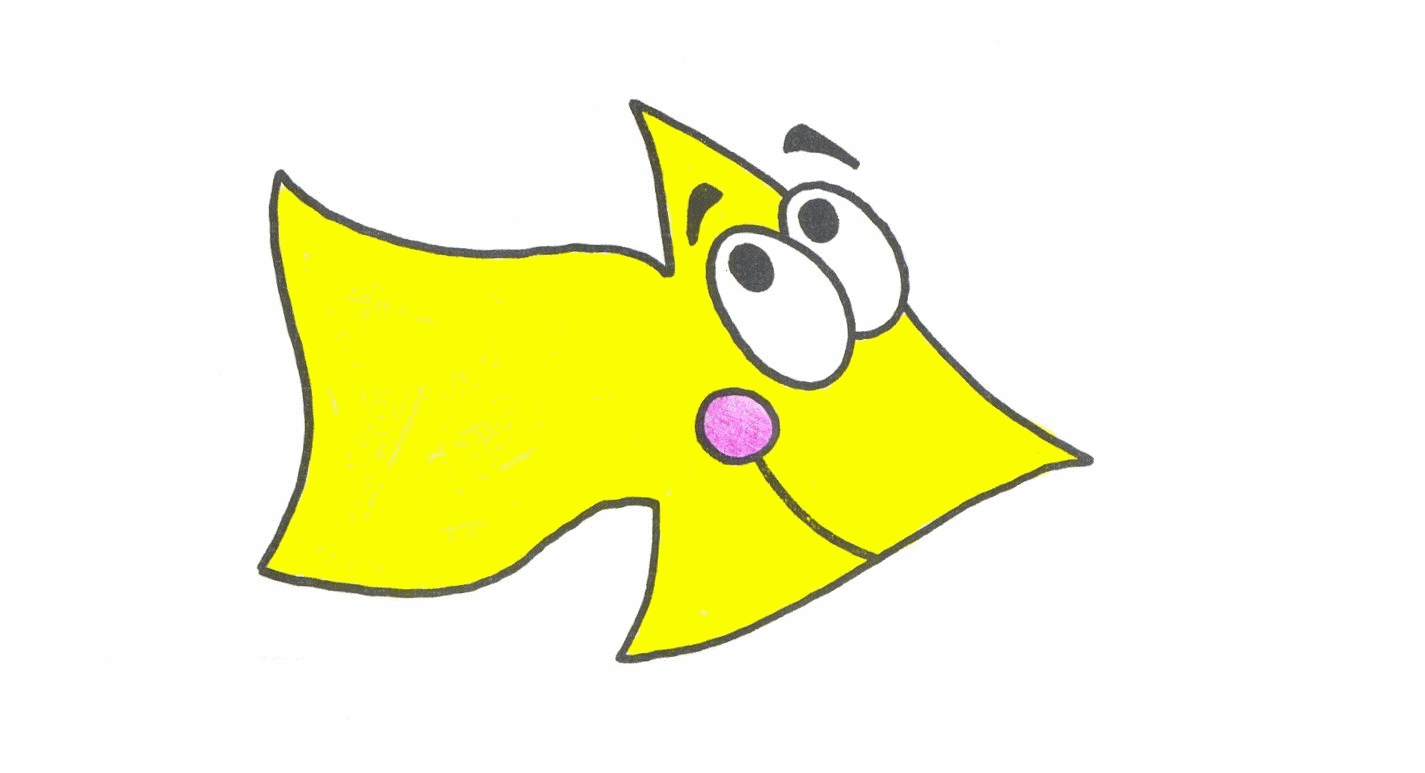 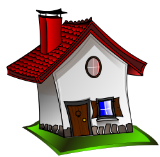 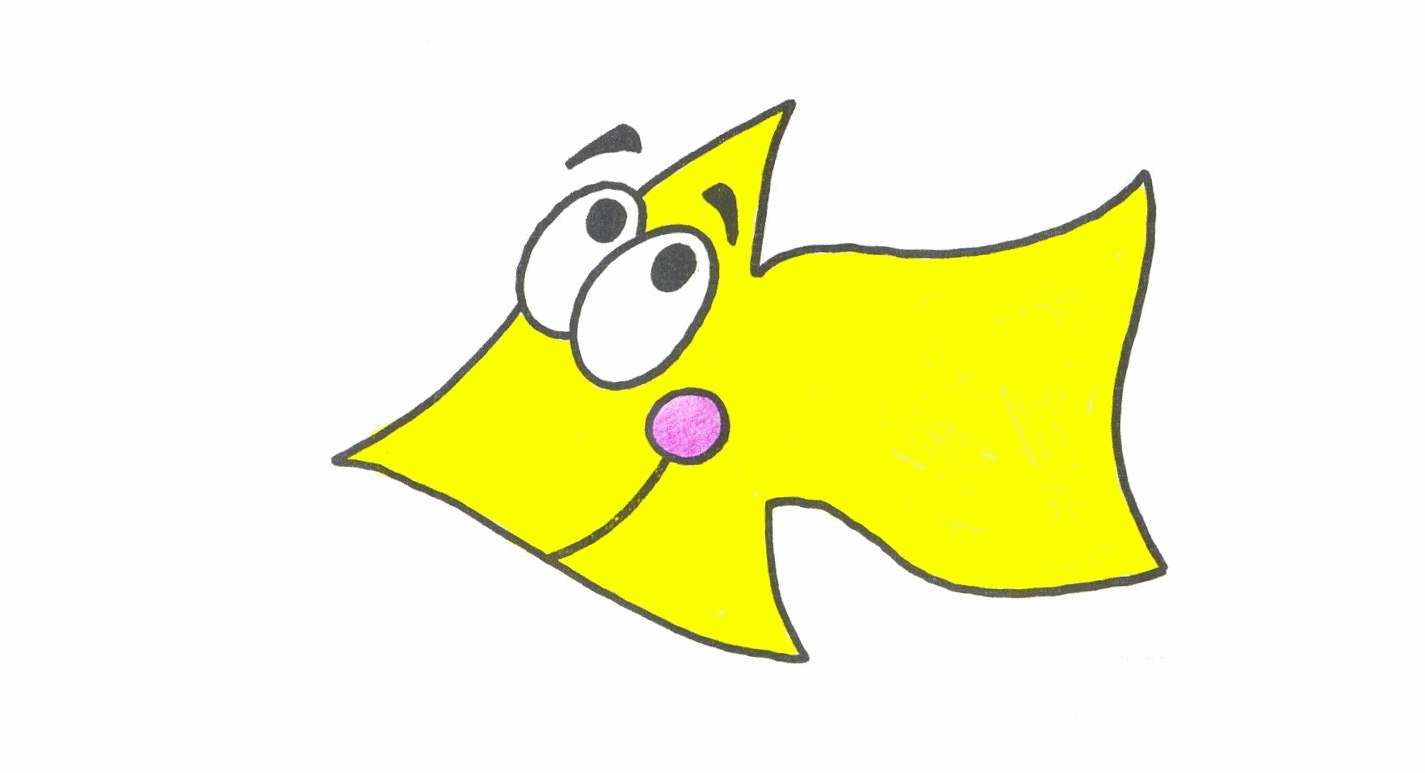 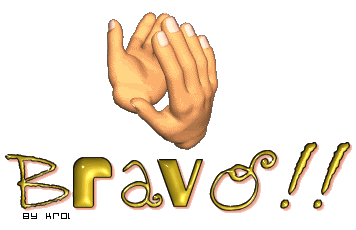 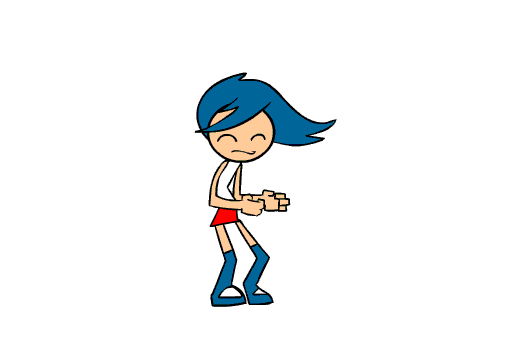 Buen trabajo
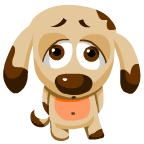 Trata otra vez